PRINTER-FRIENDLY CONTENT
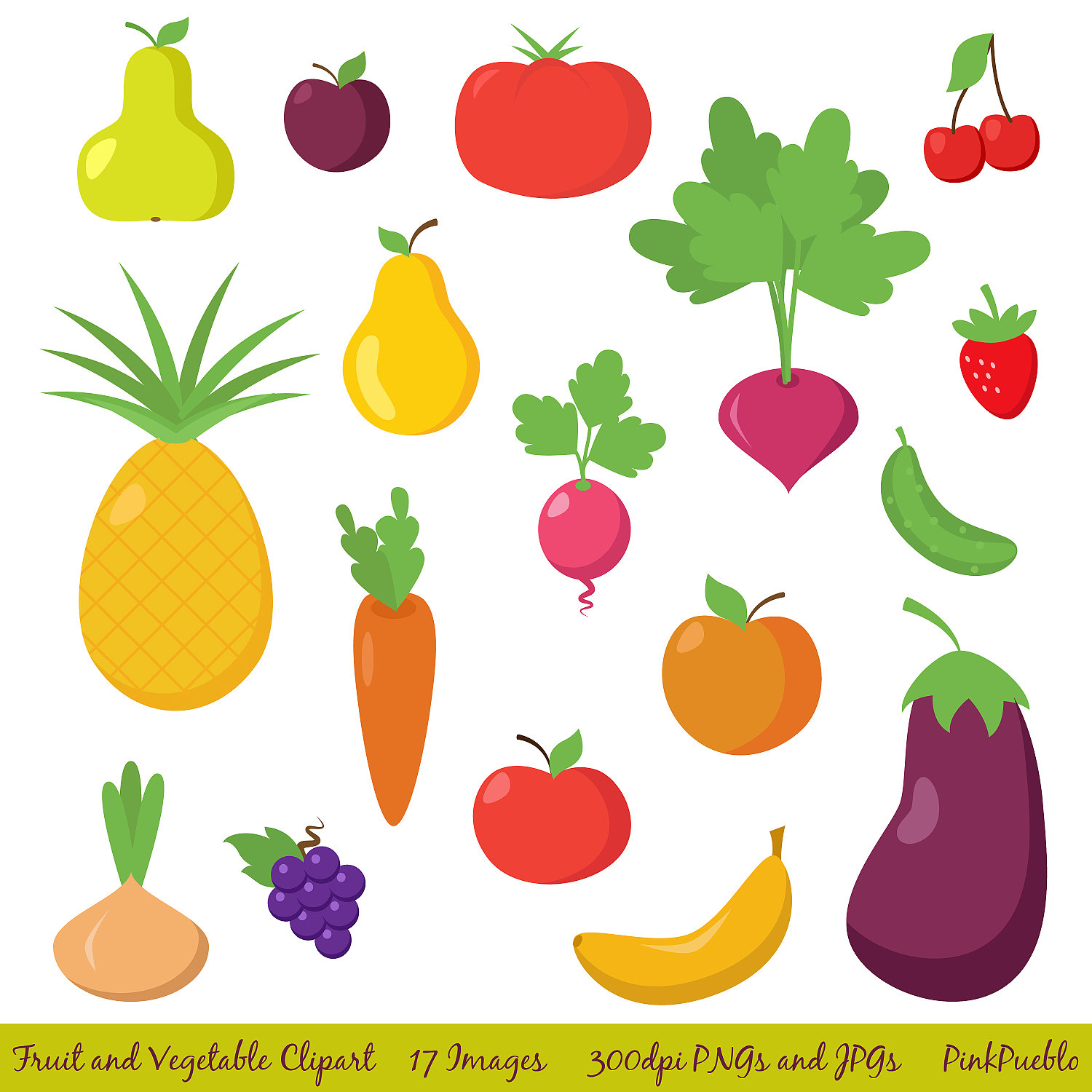 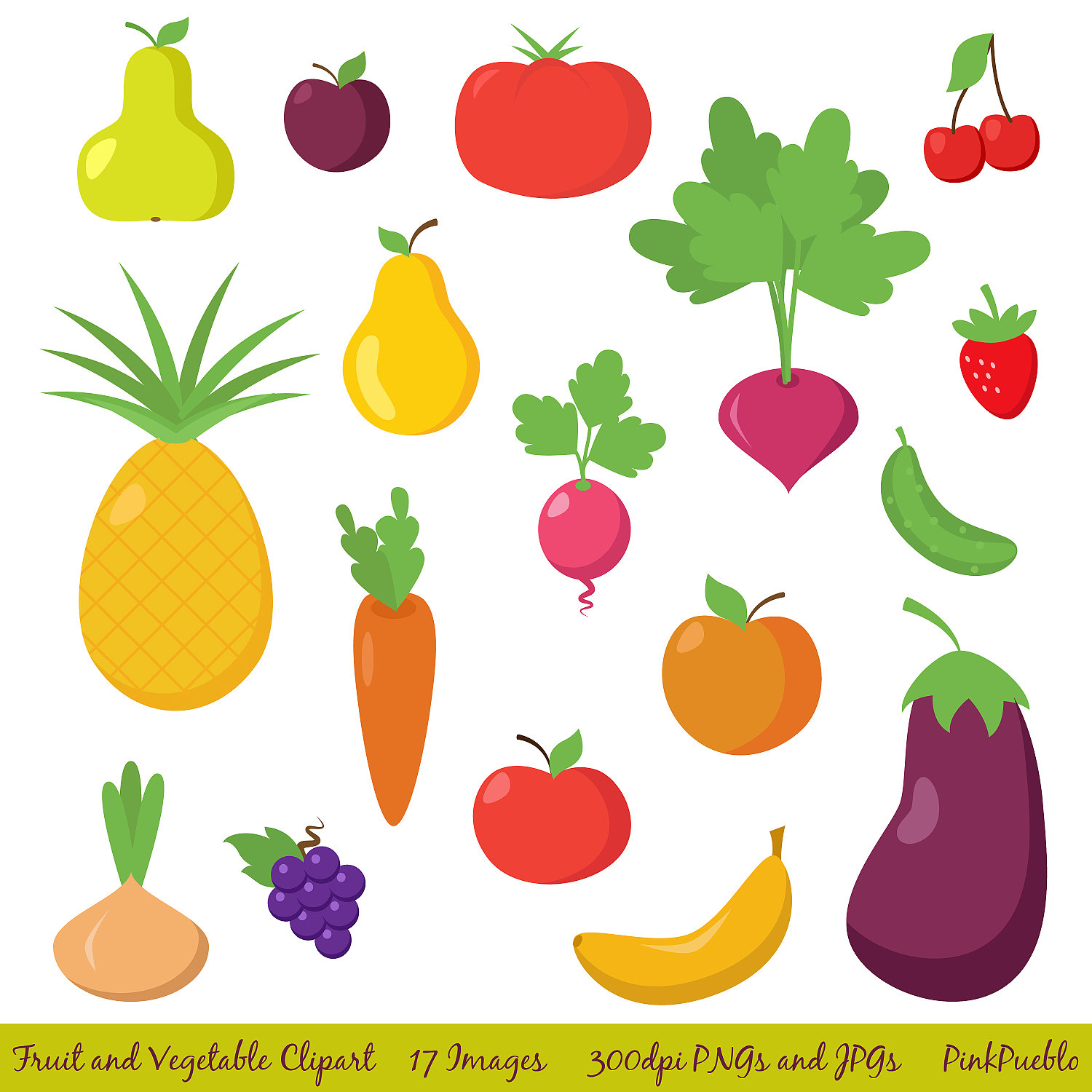 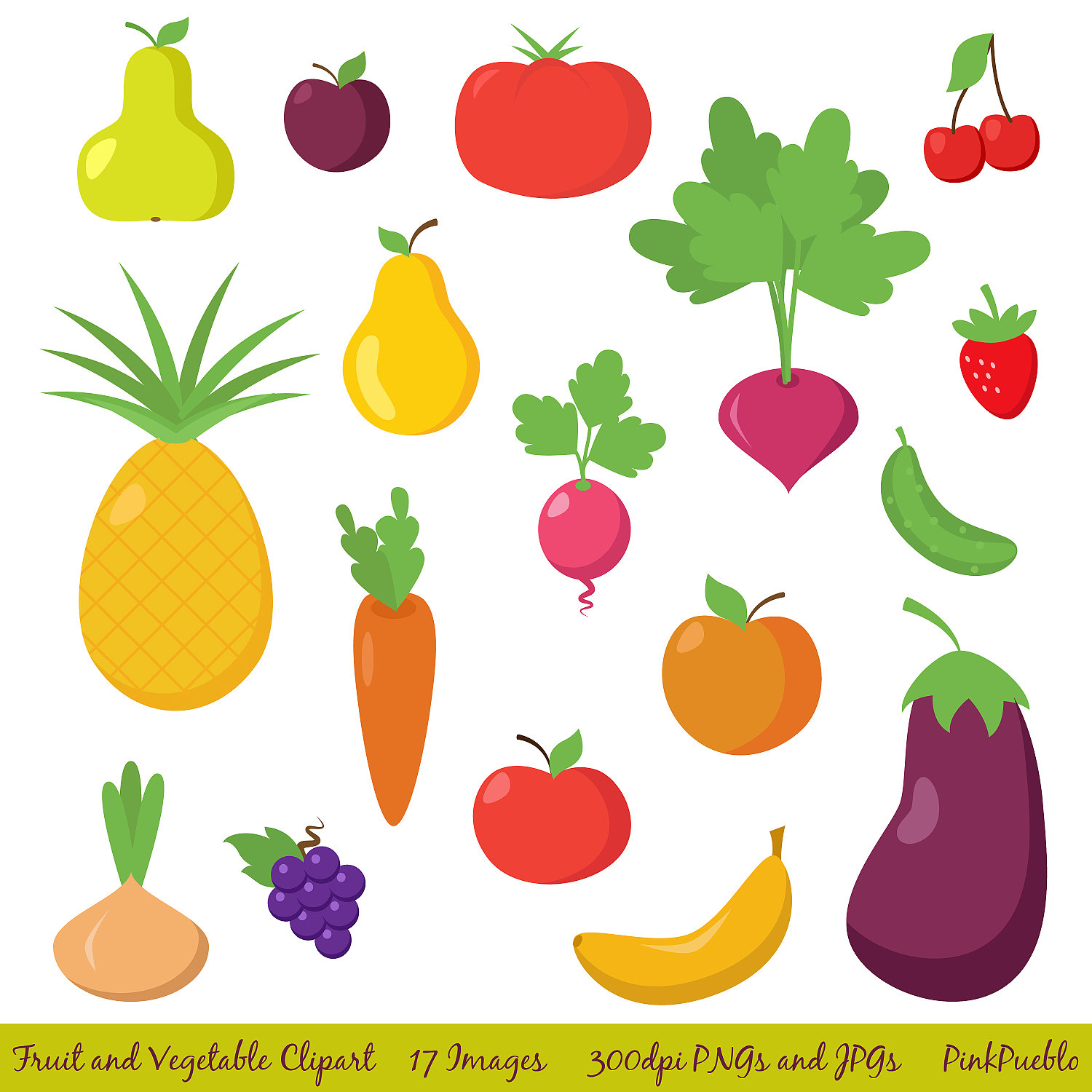 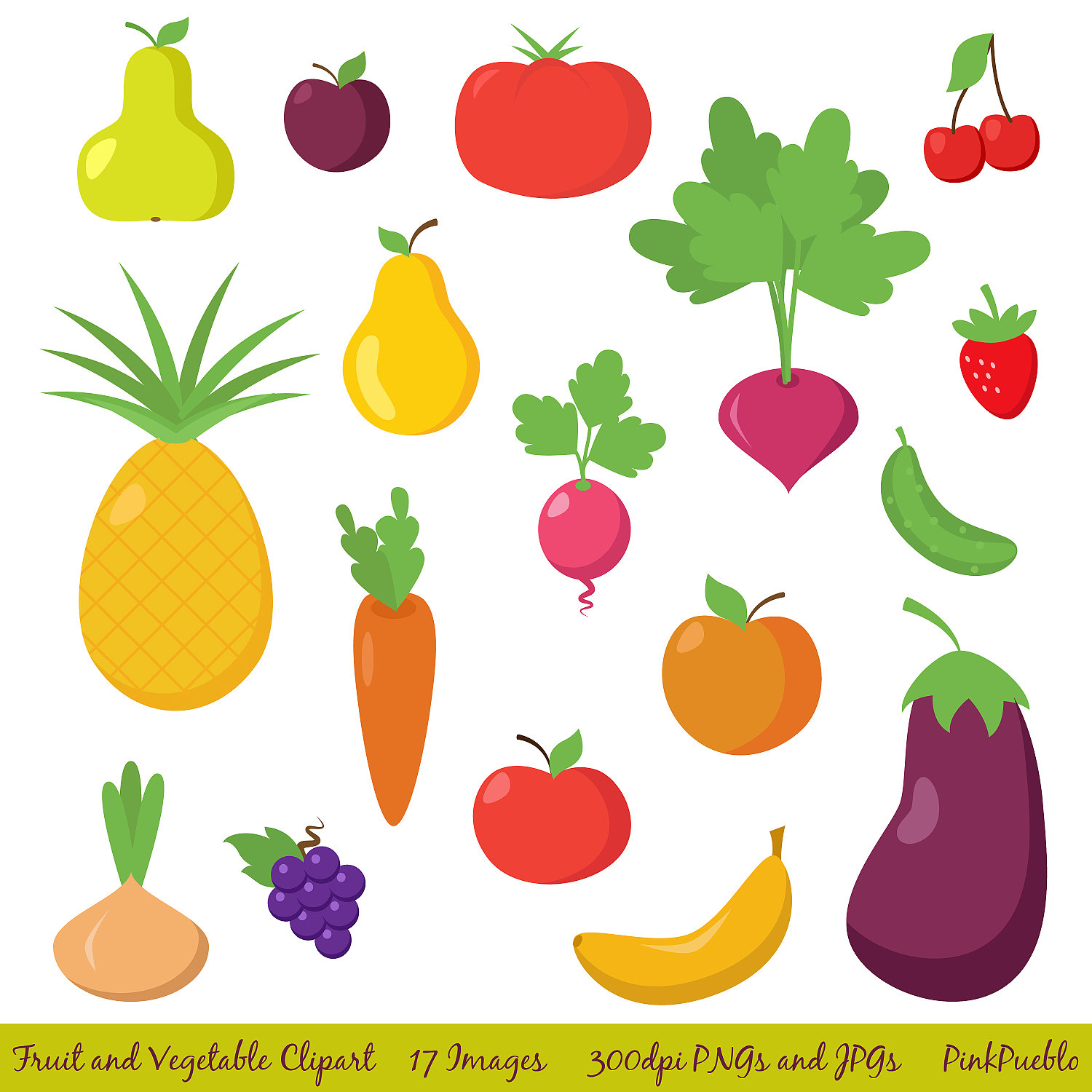 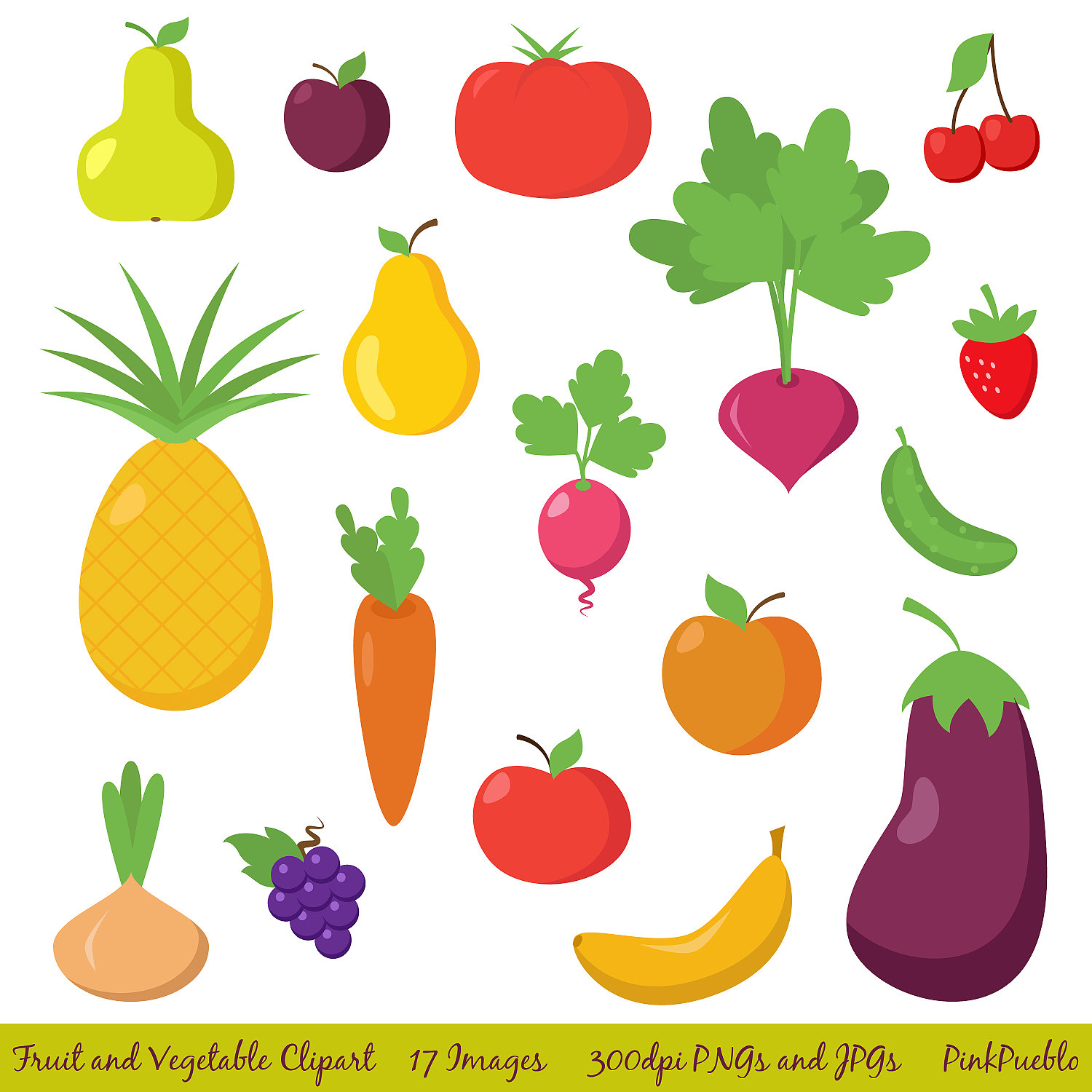 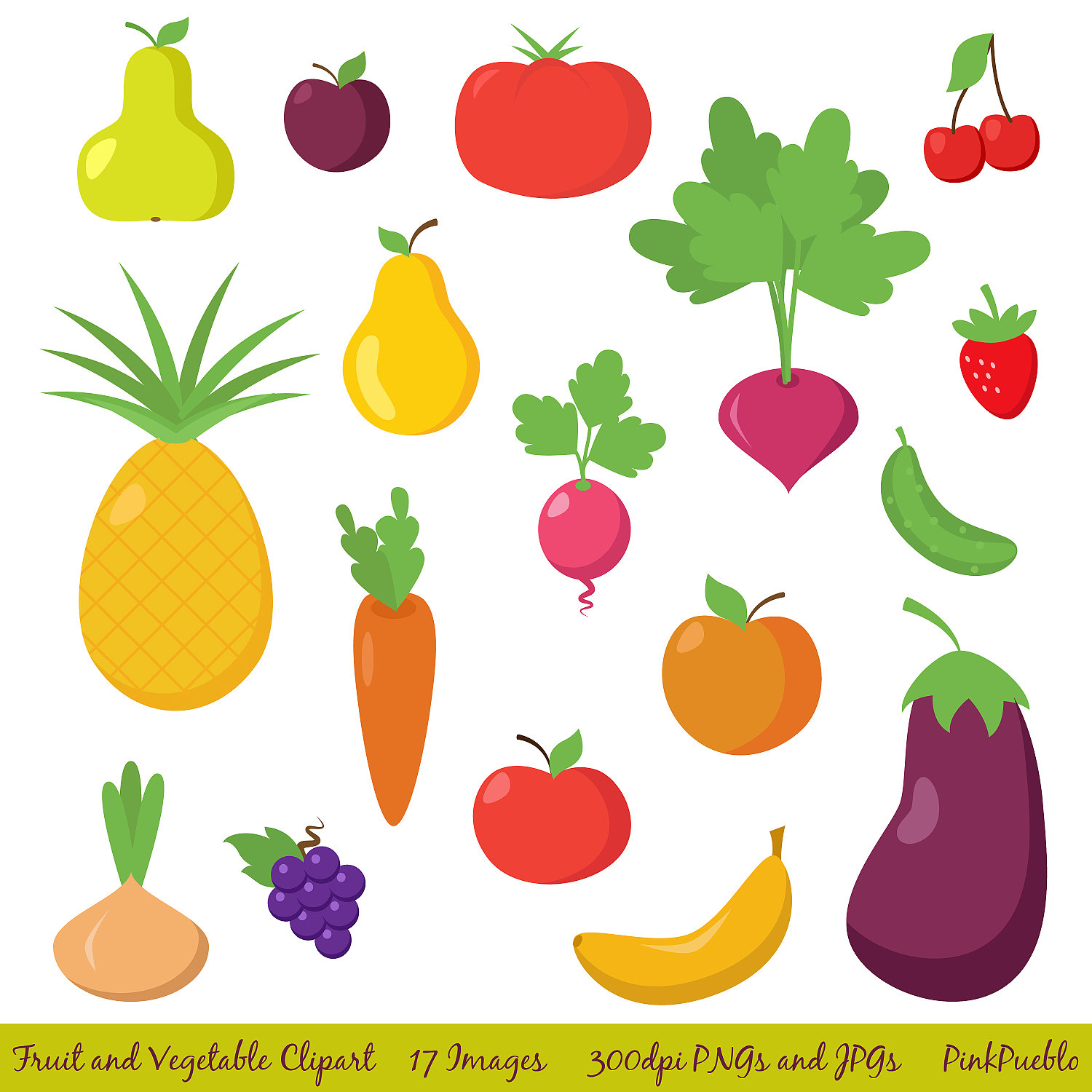 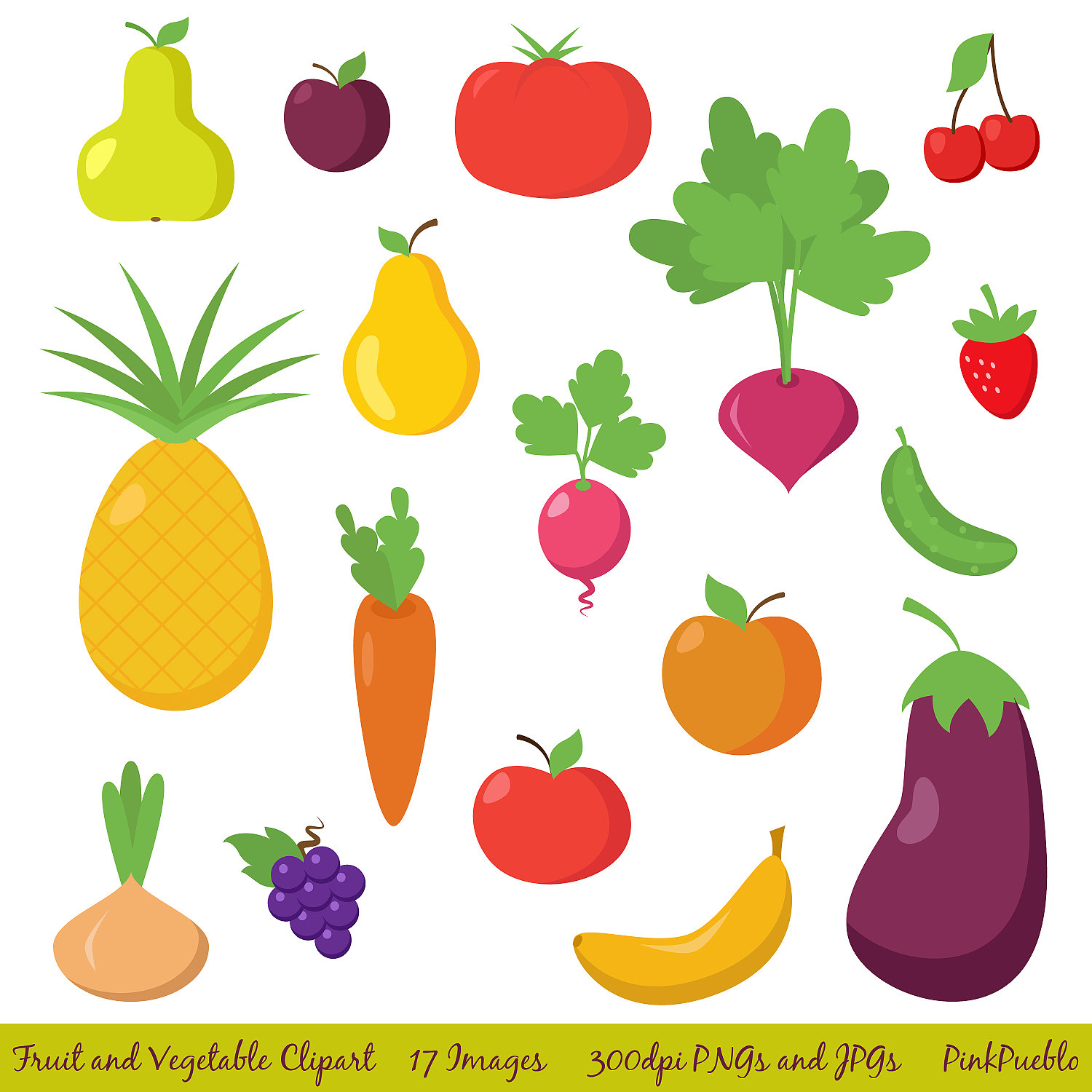 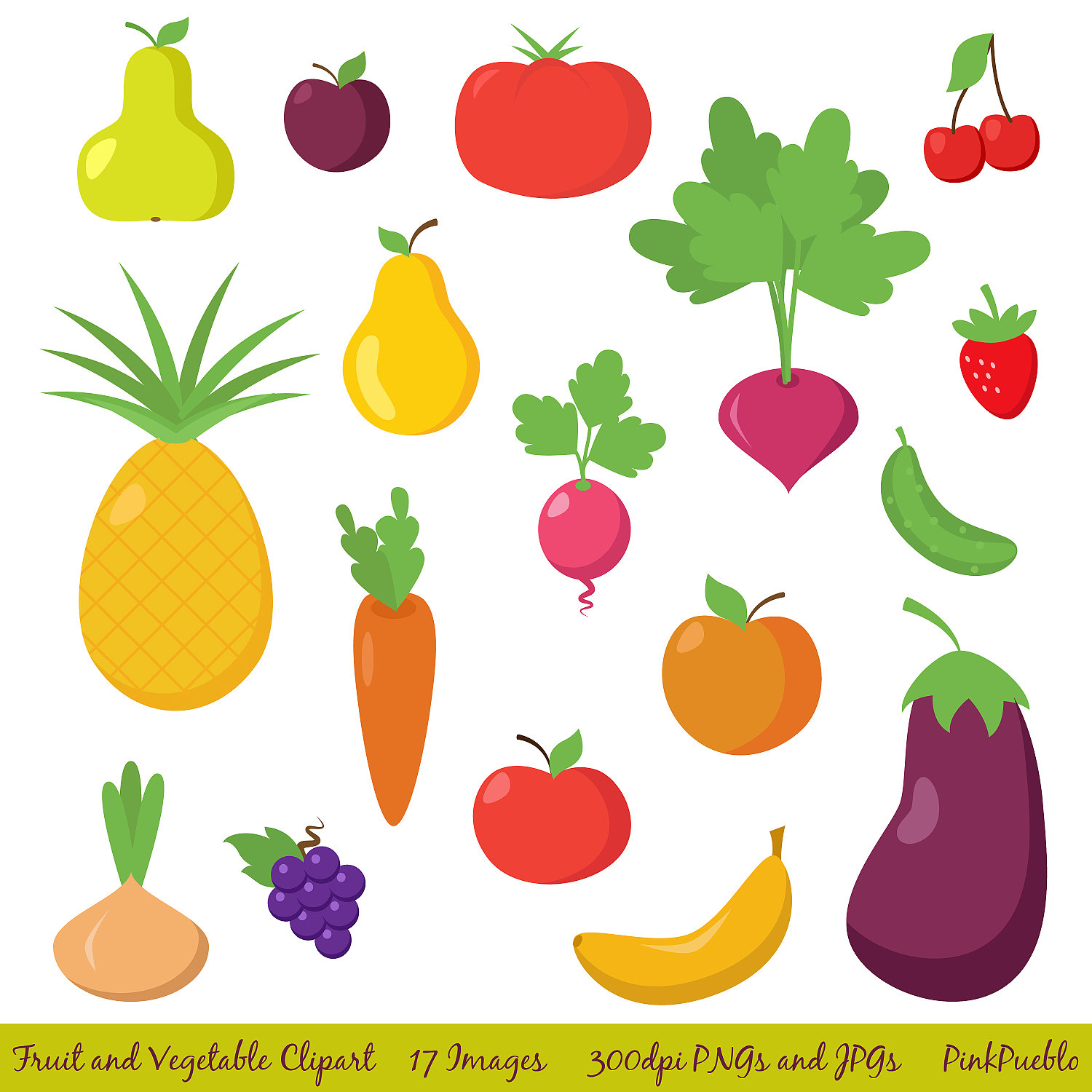 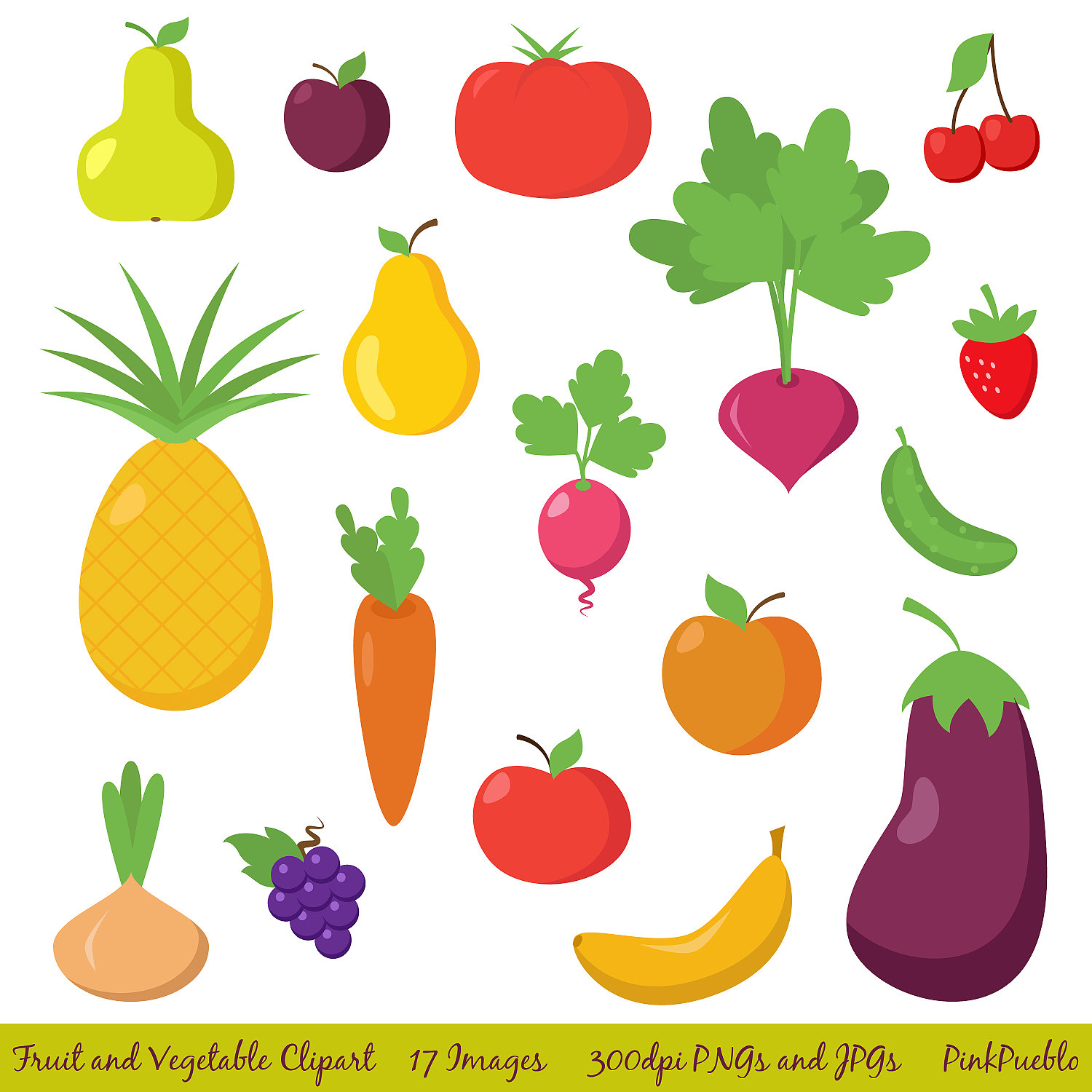 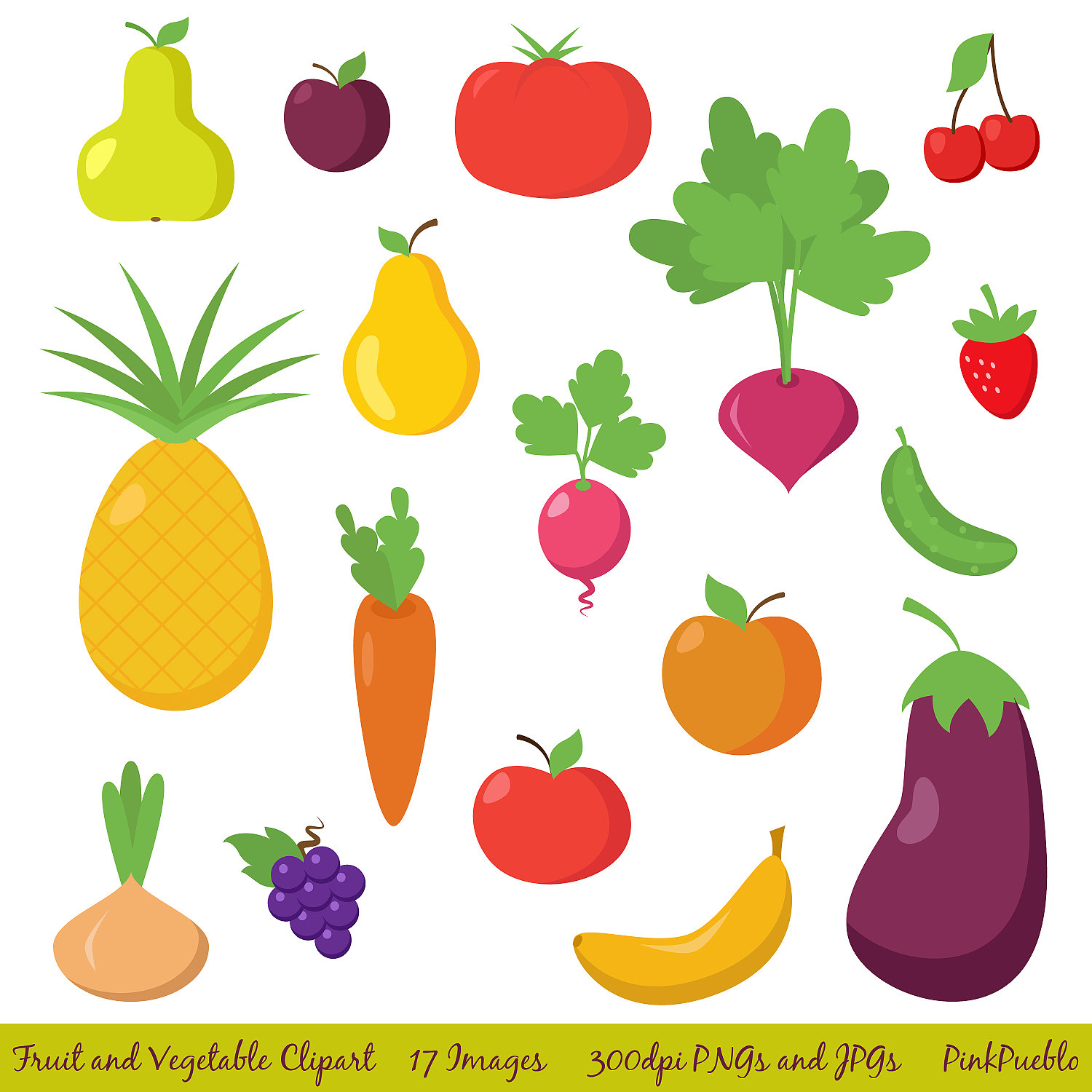 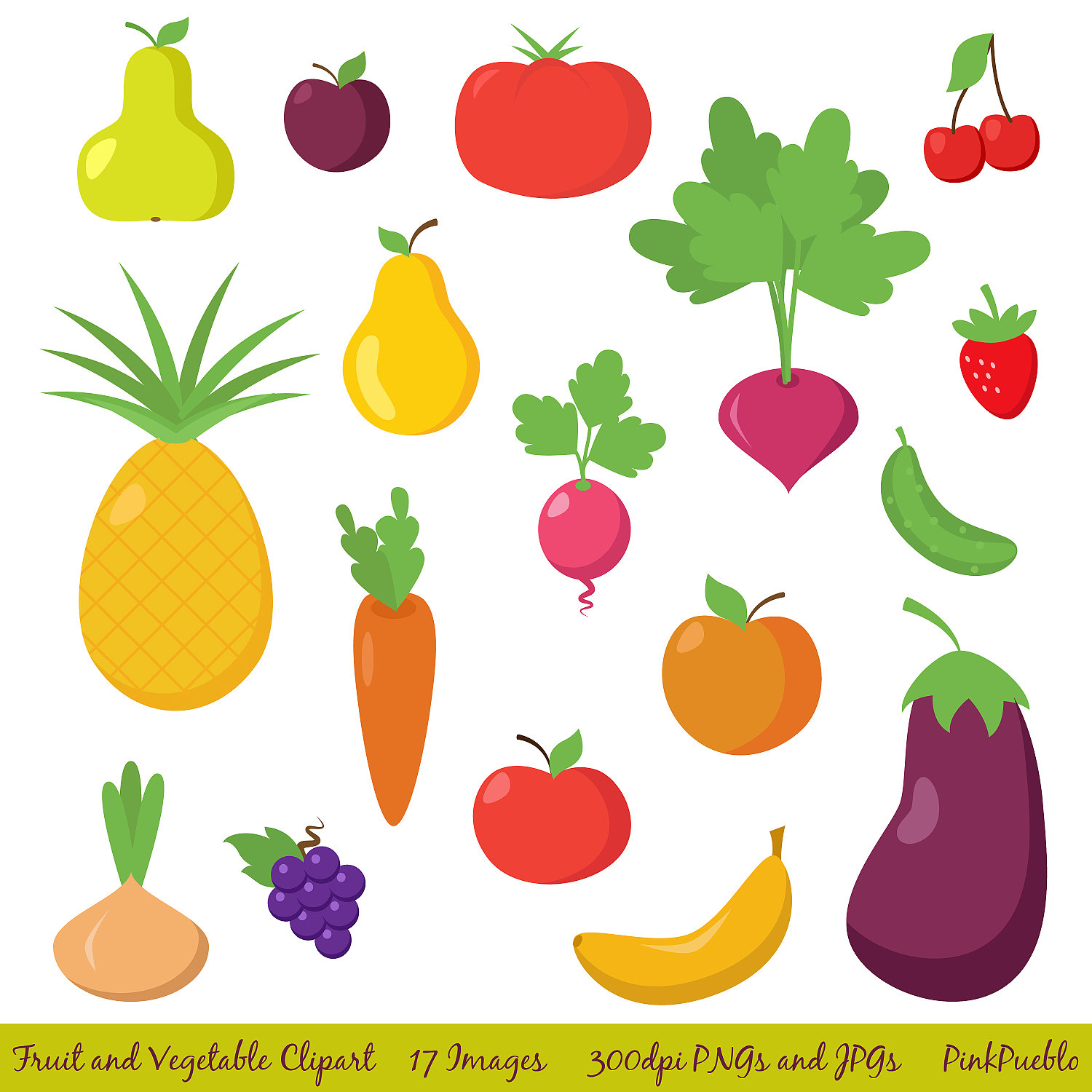 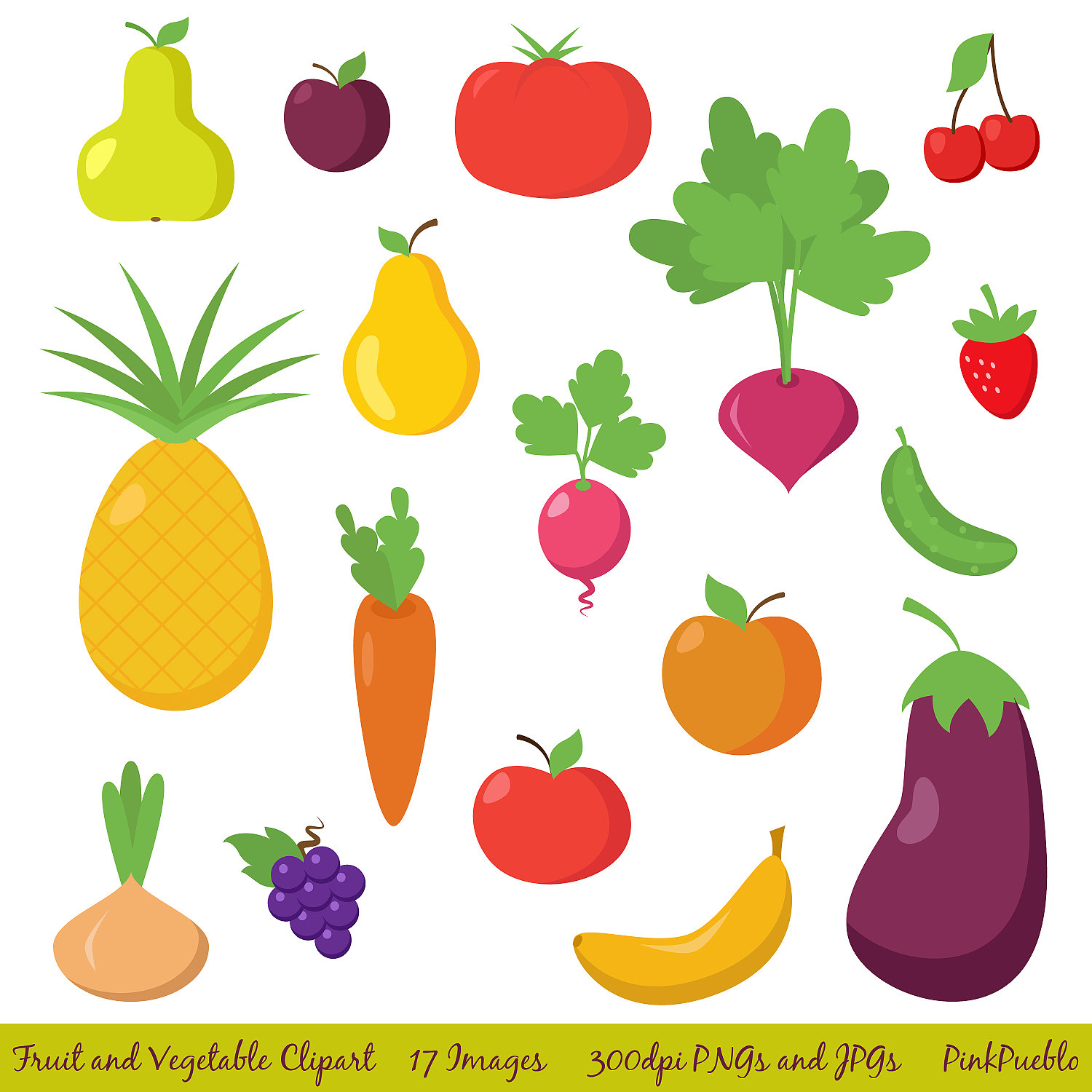 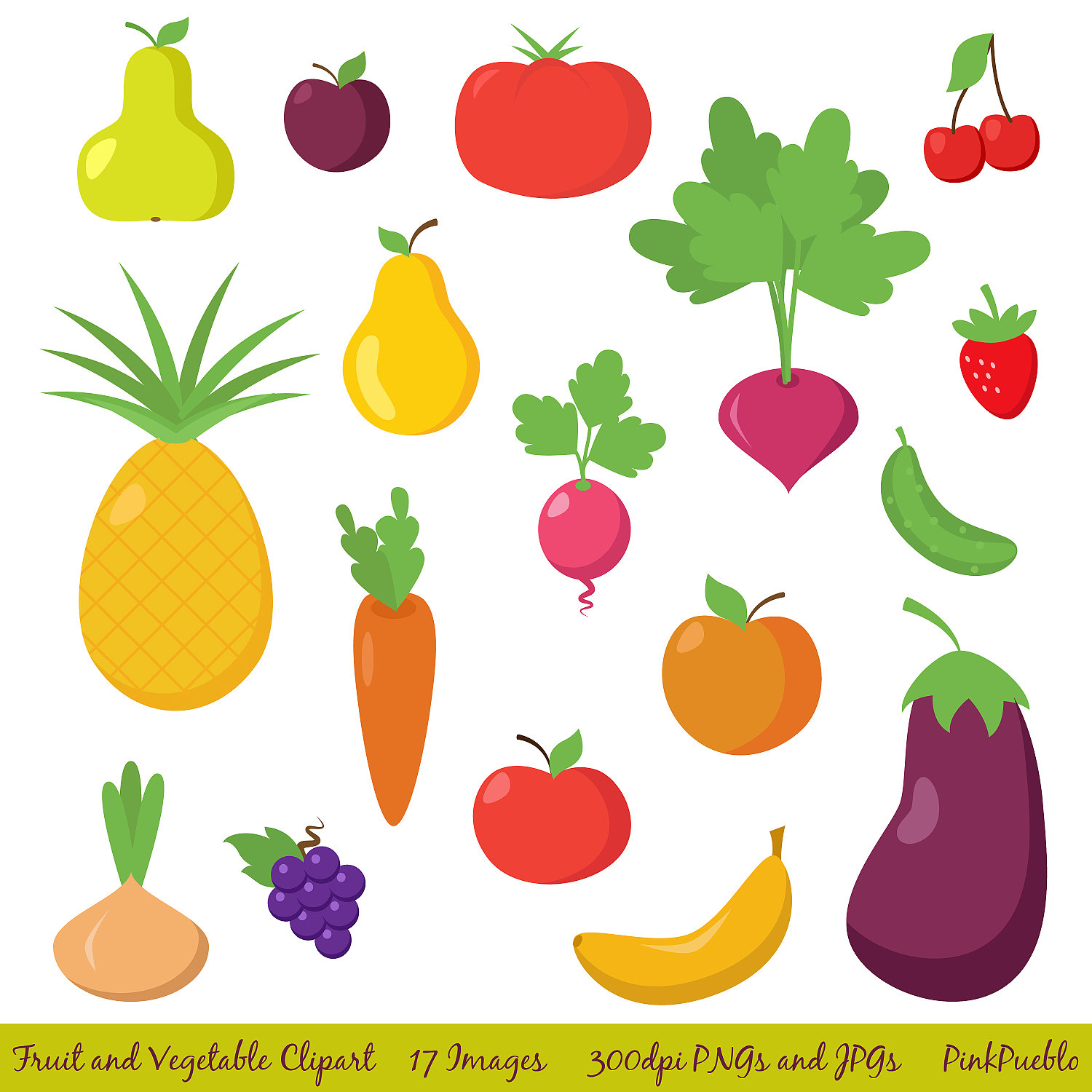 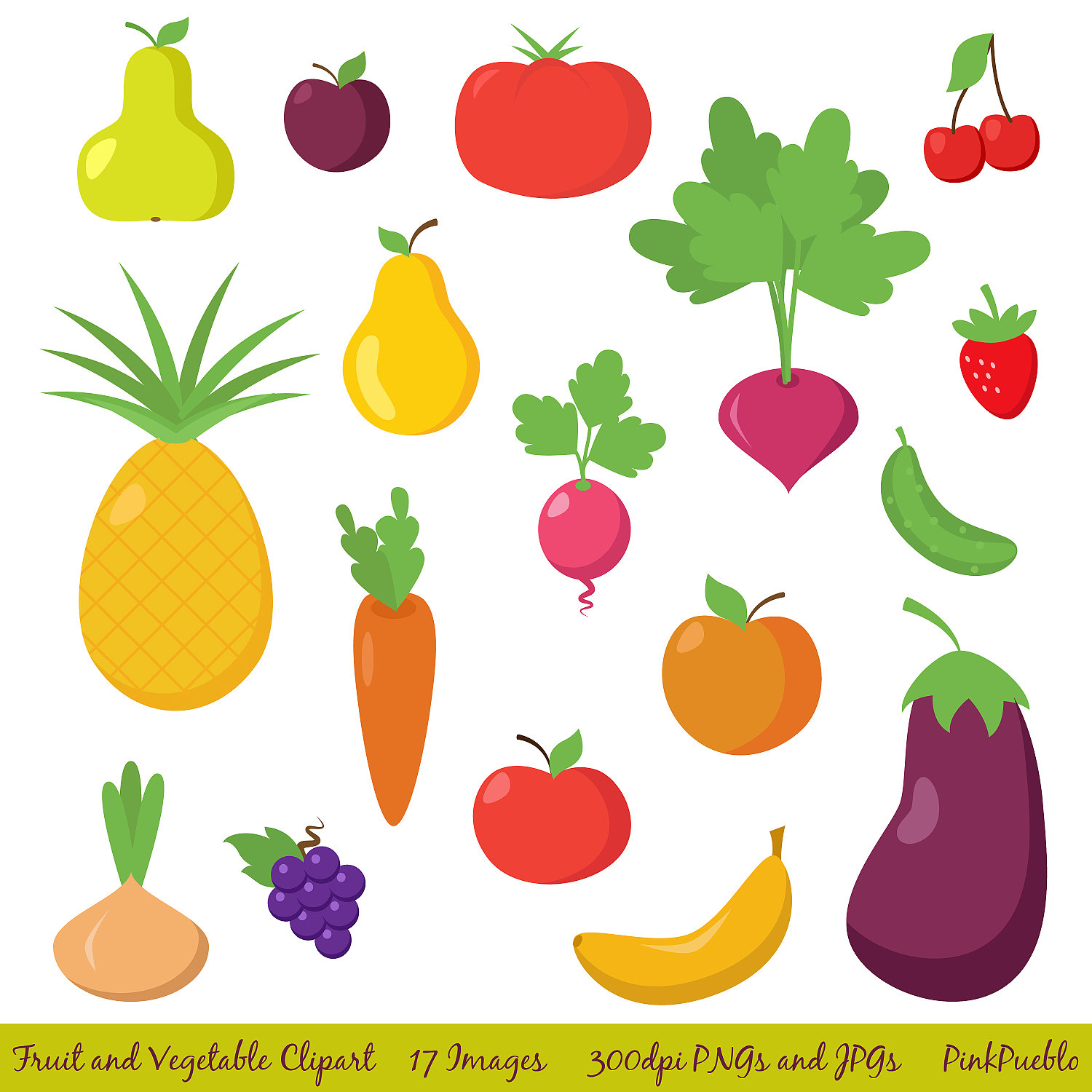 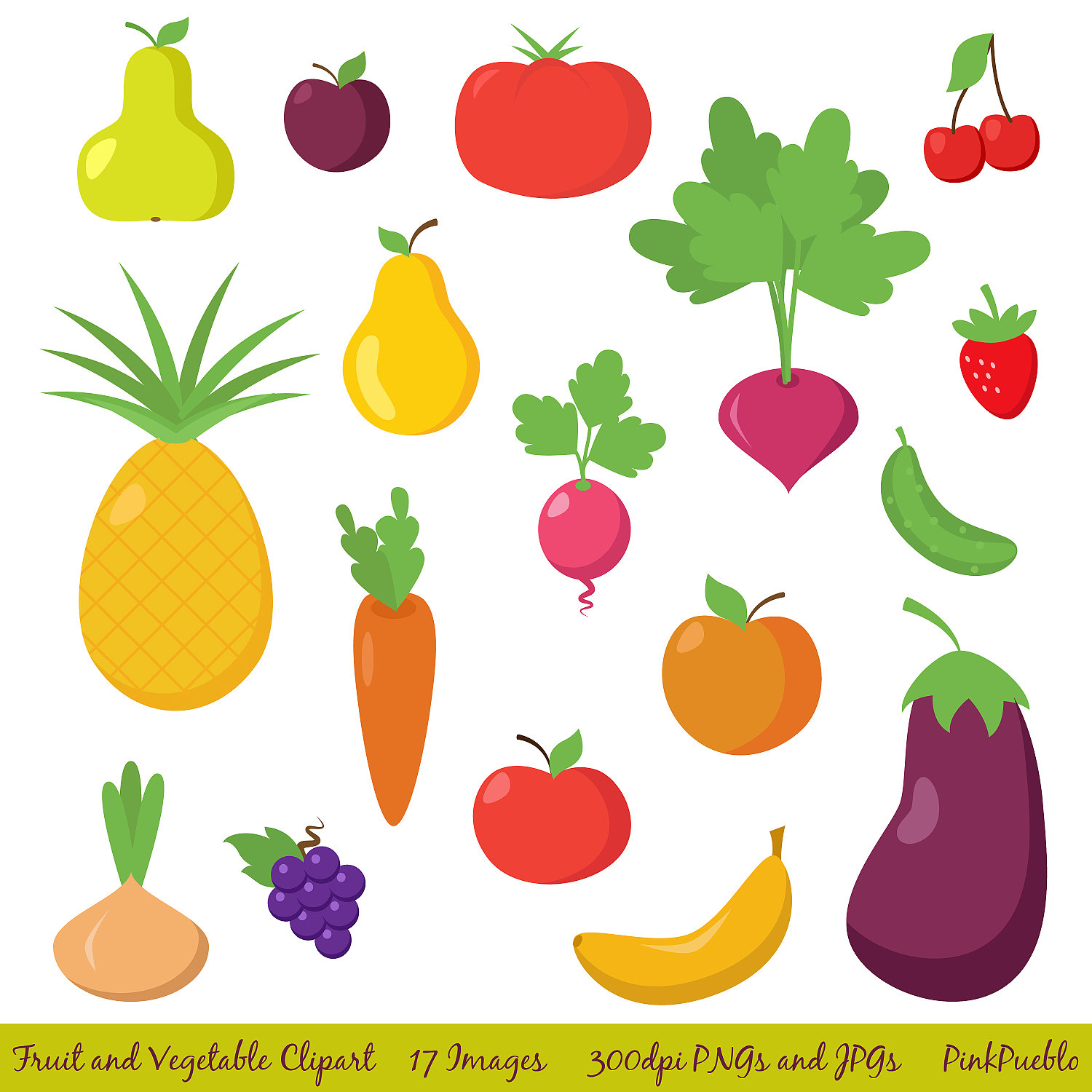 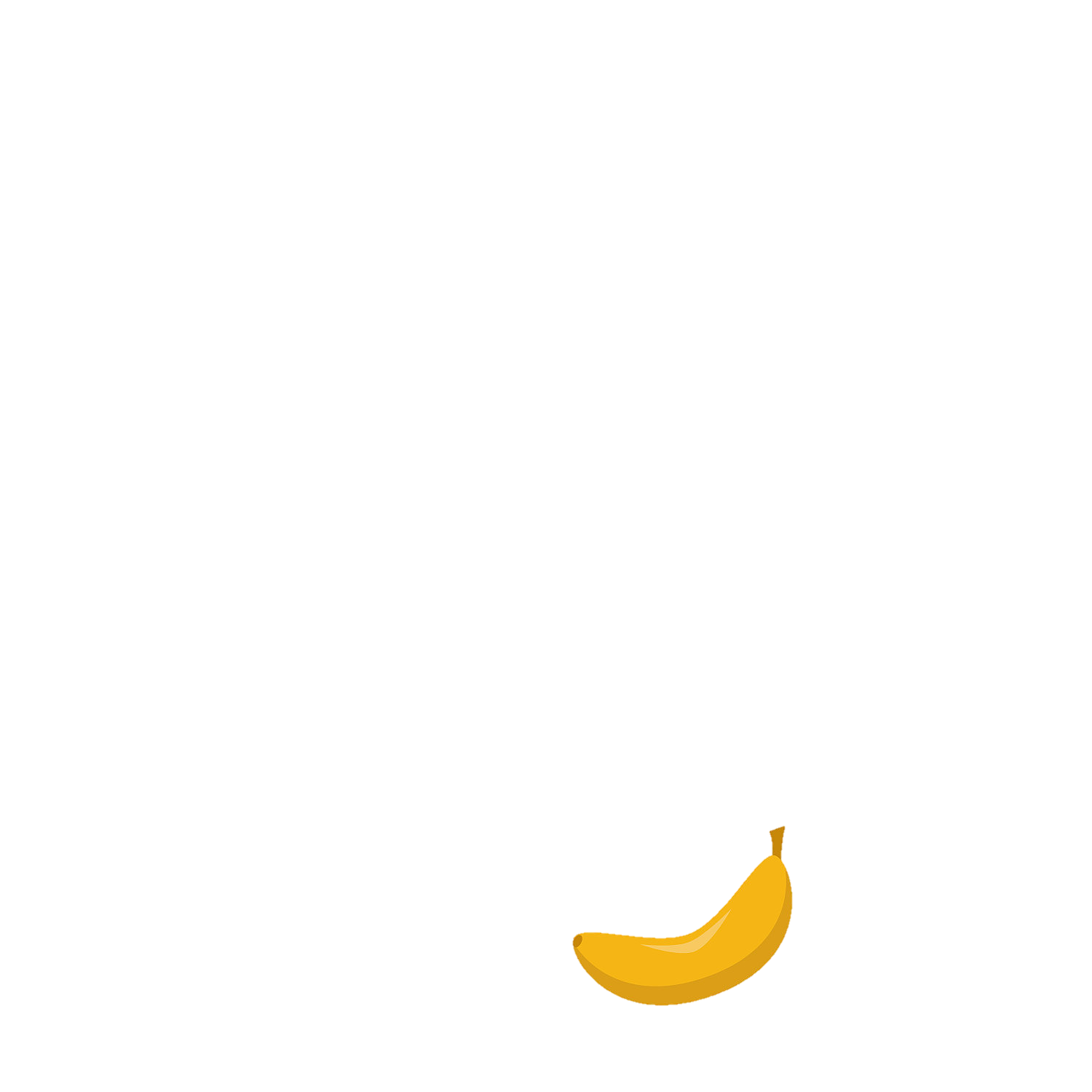 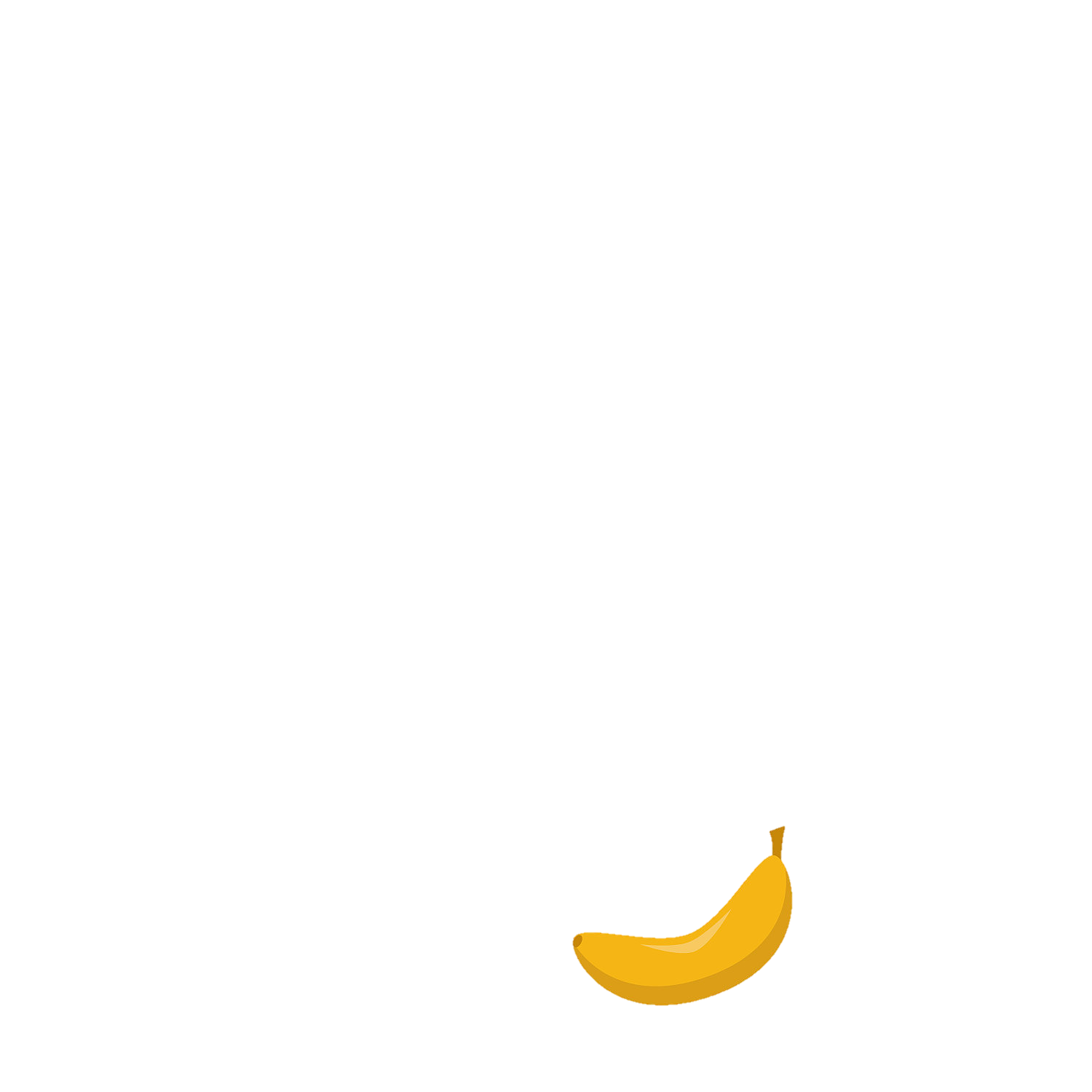 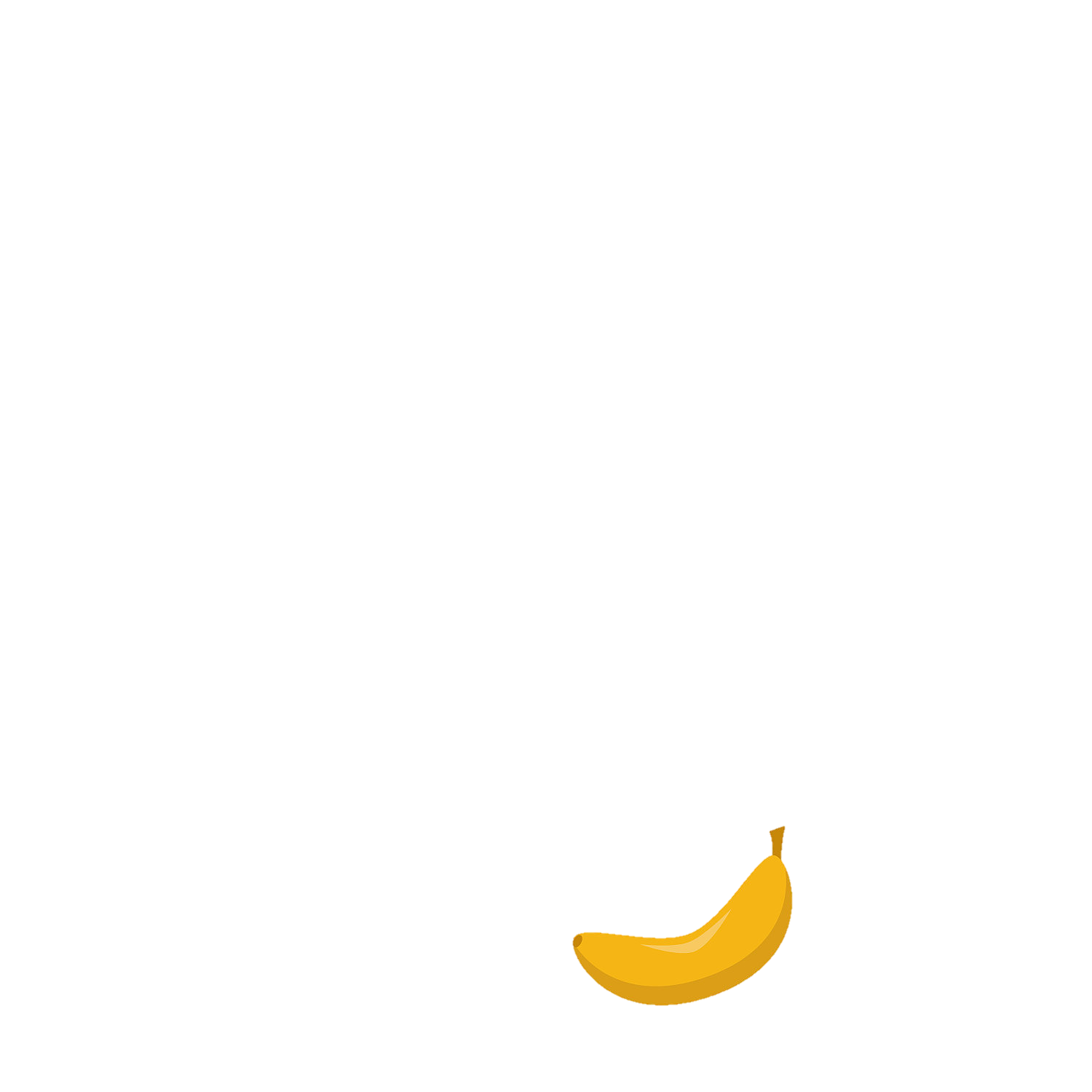 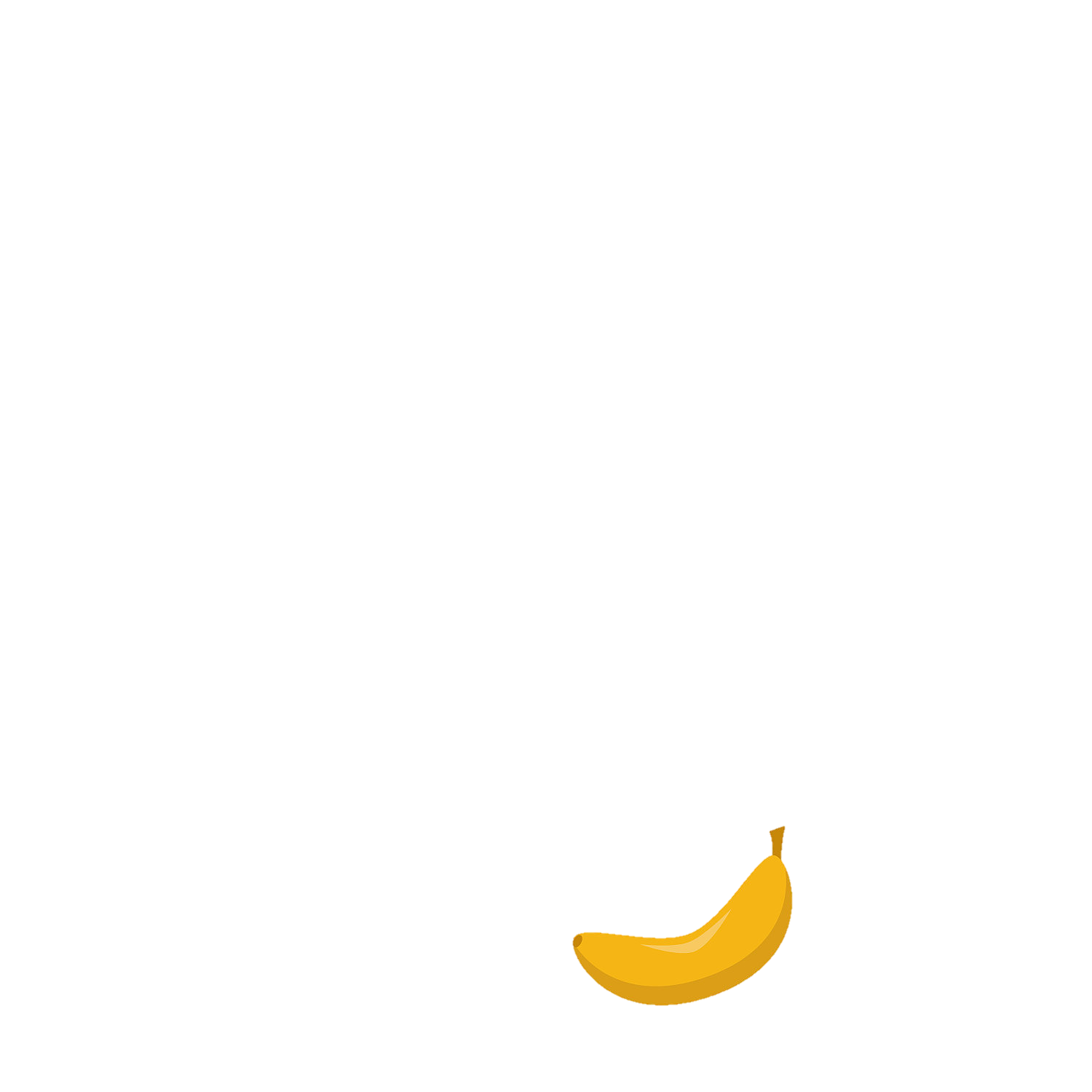 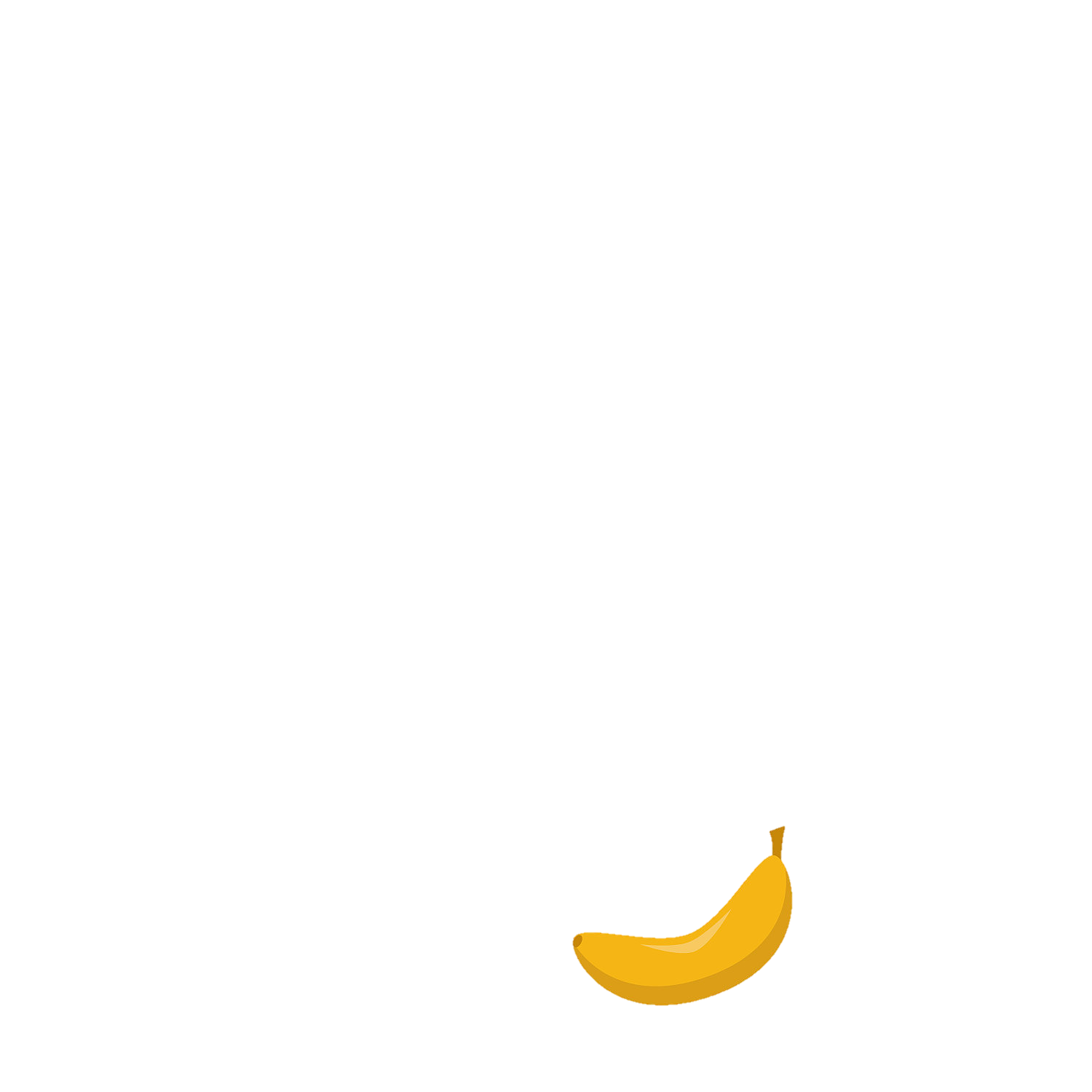 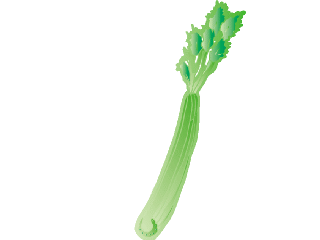 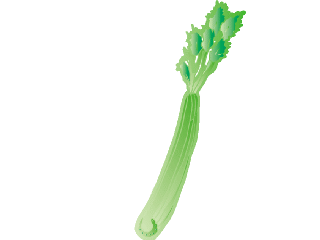 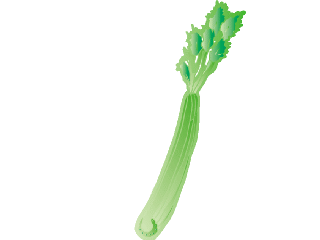 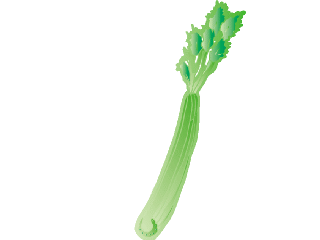 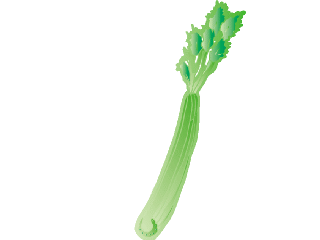 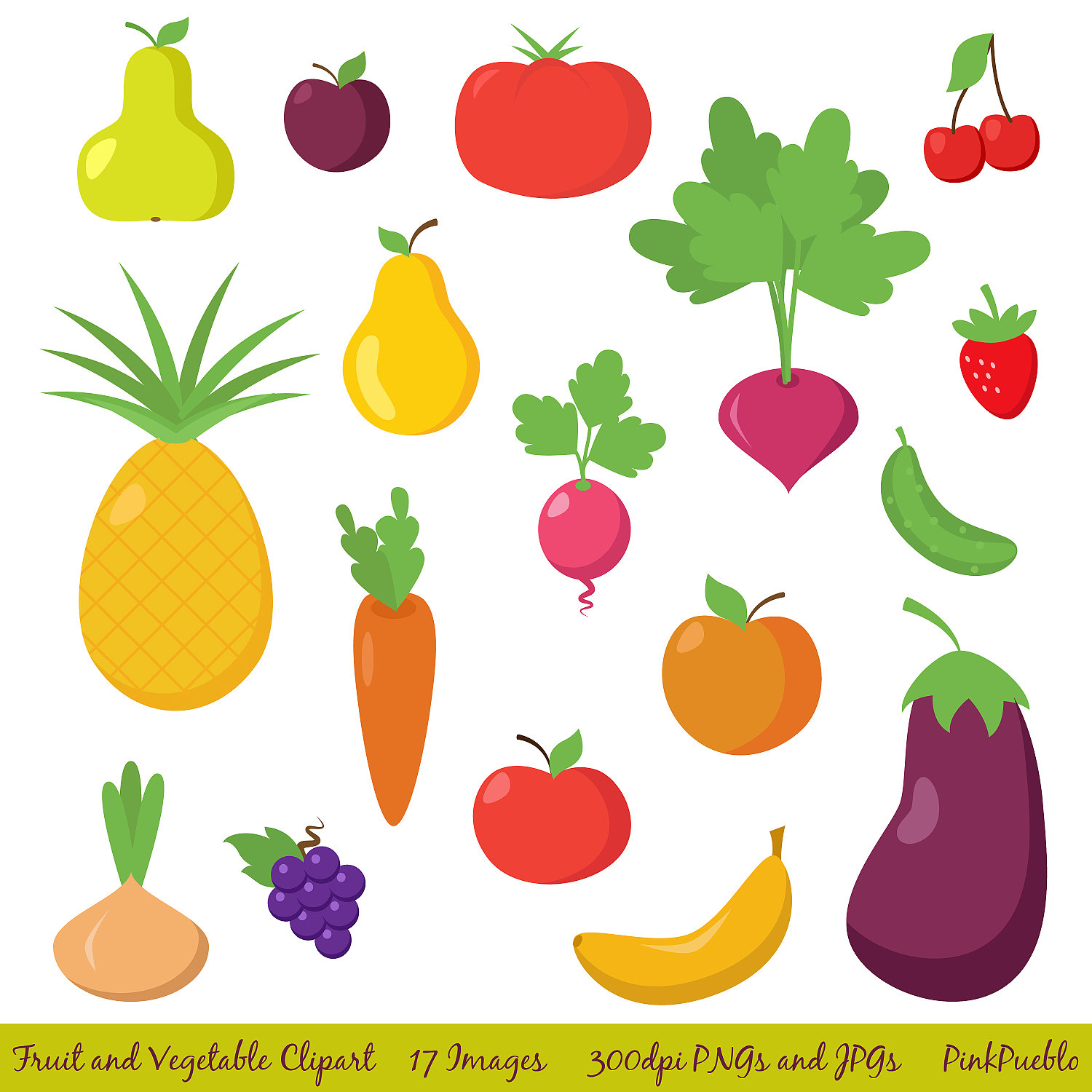 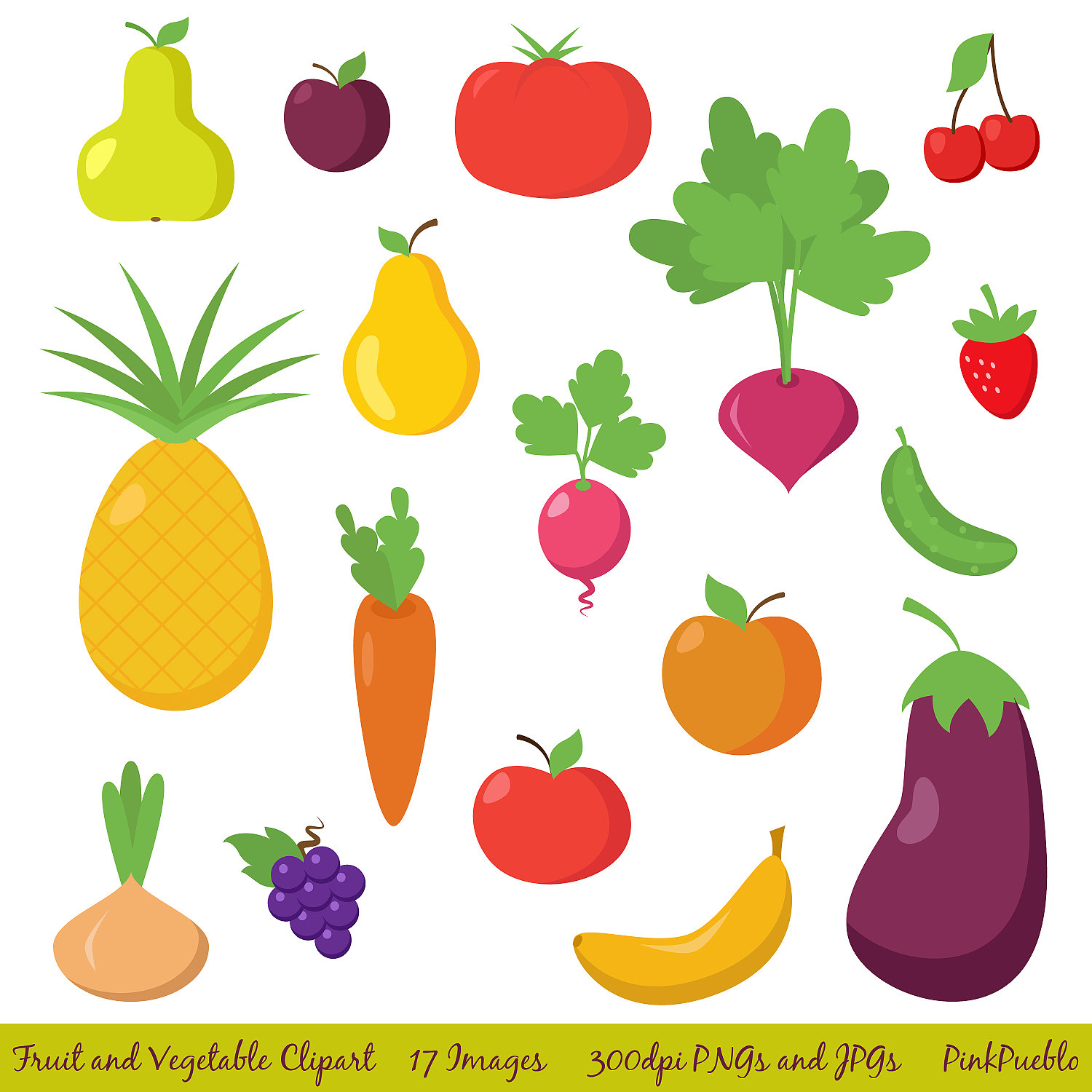 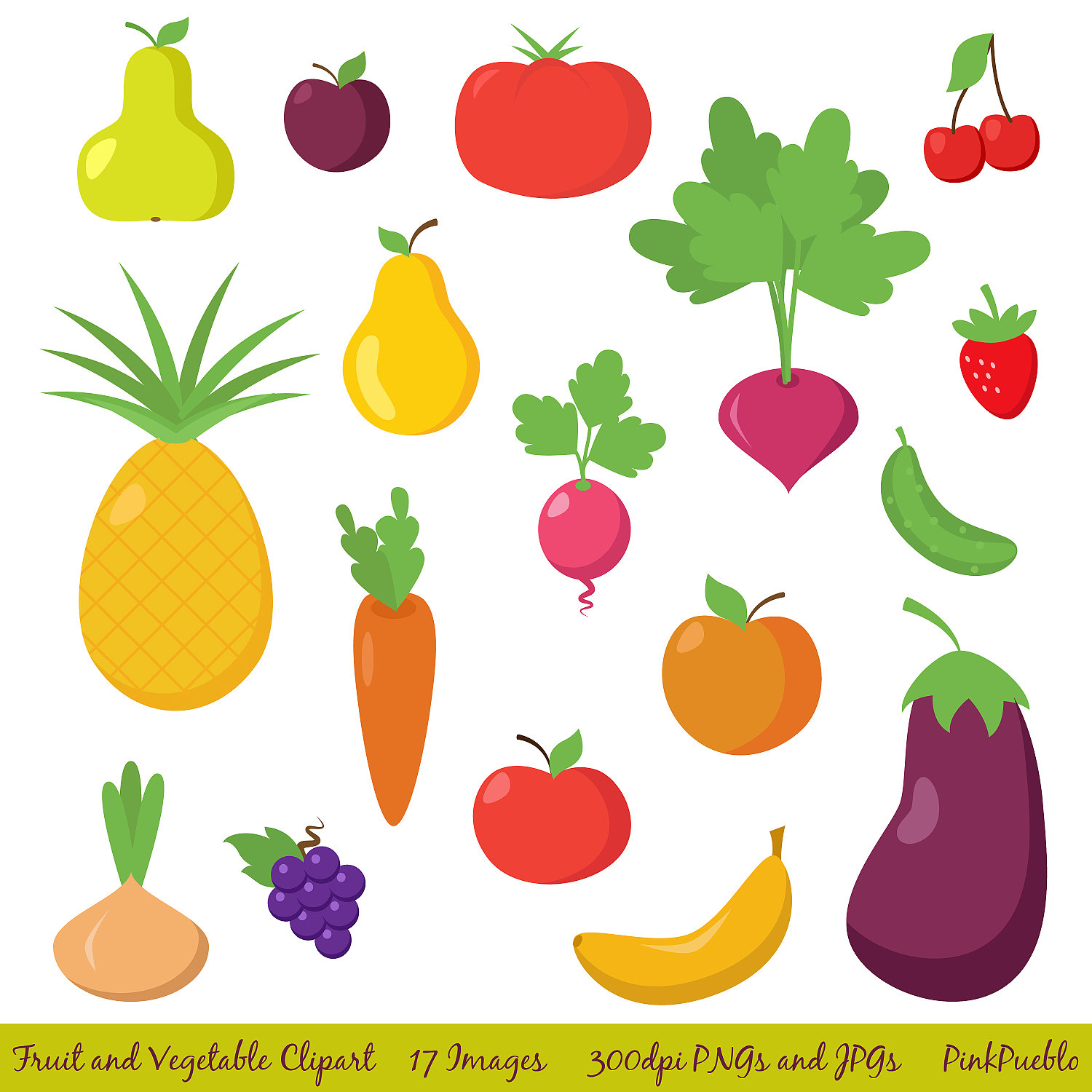 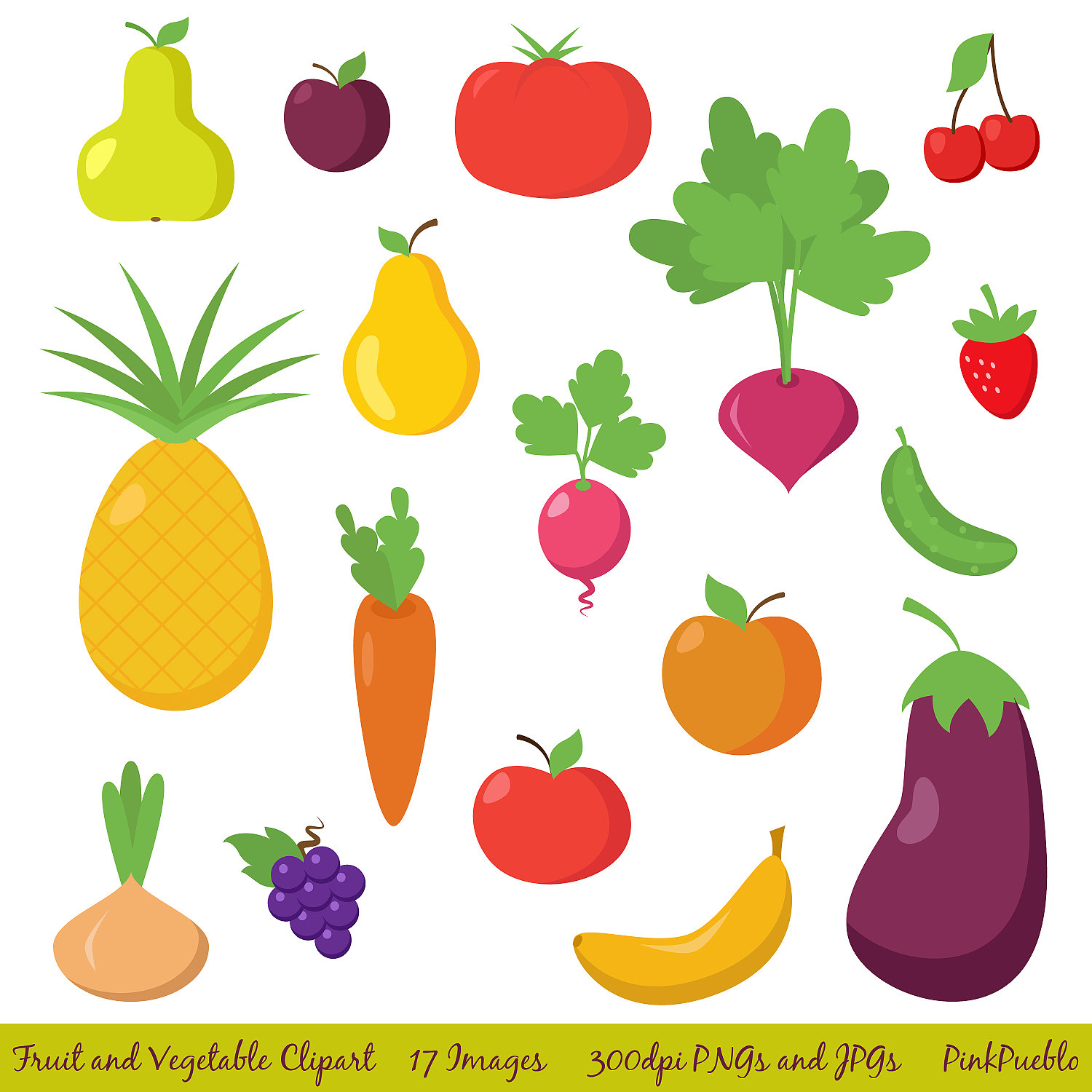 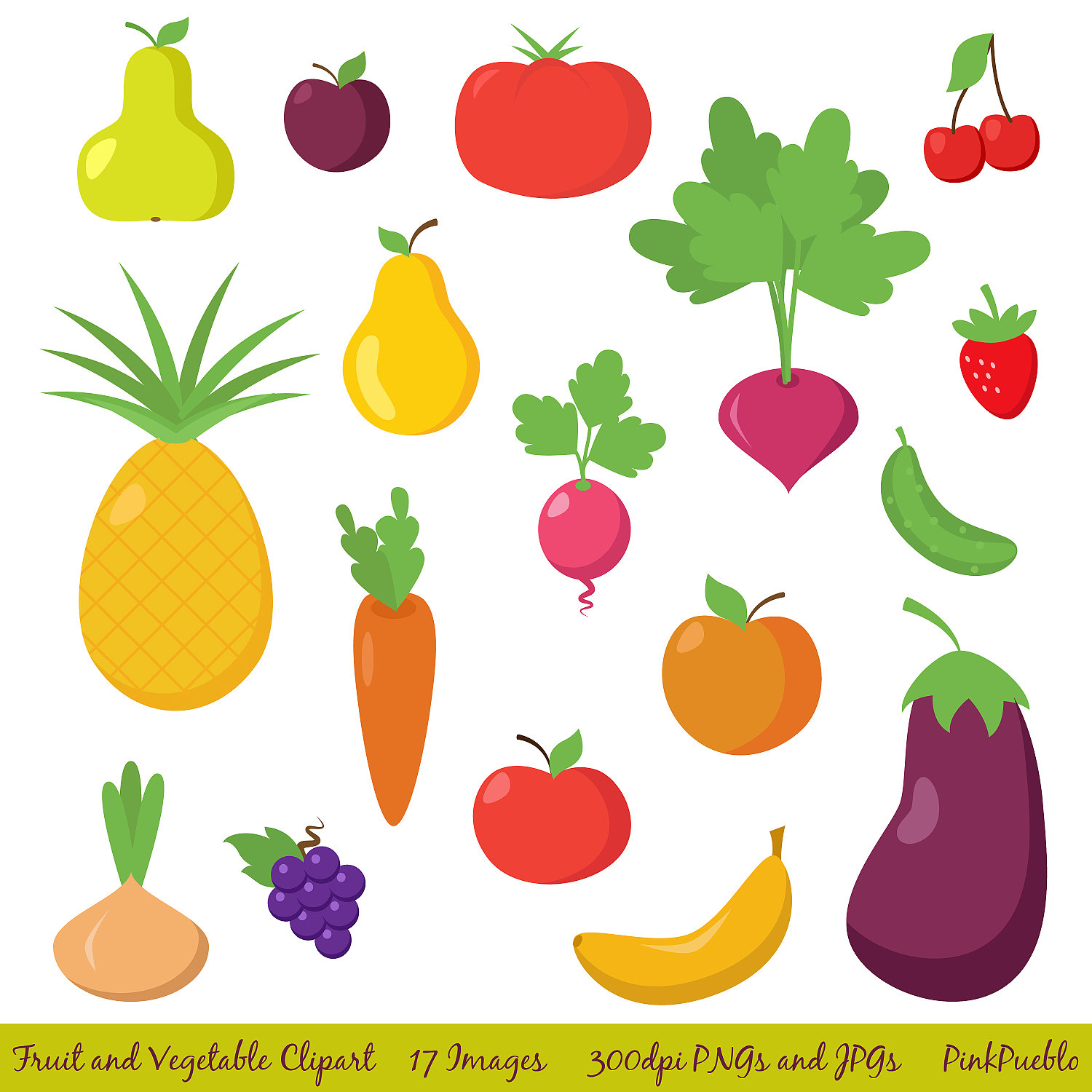 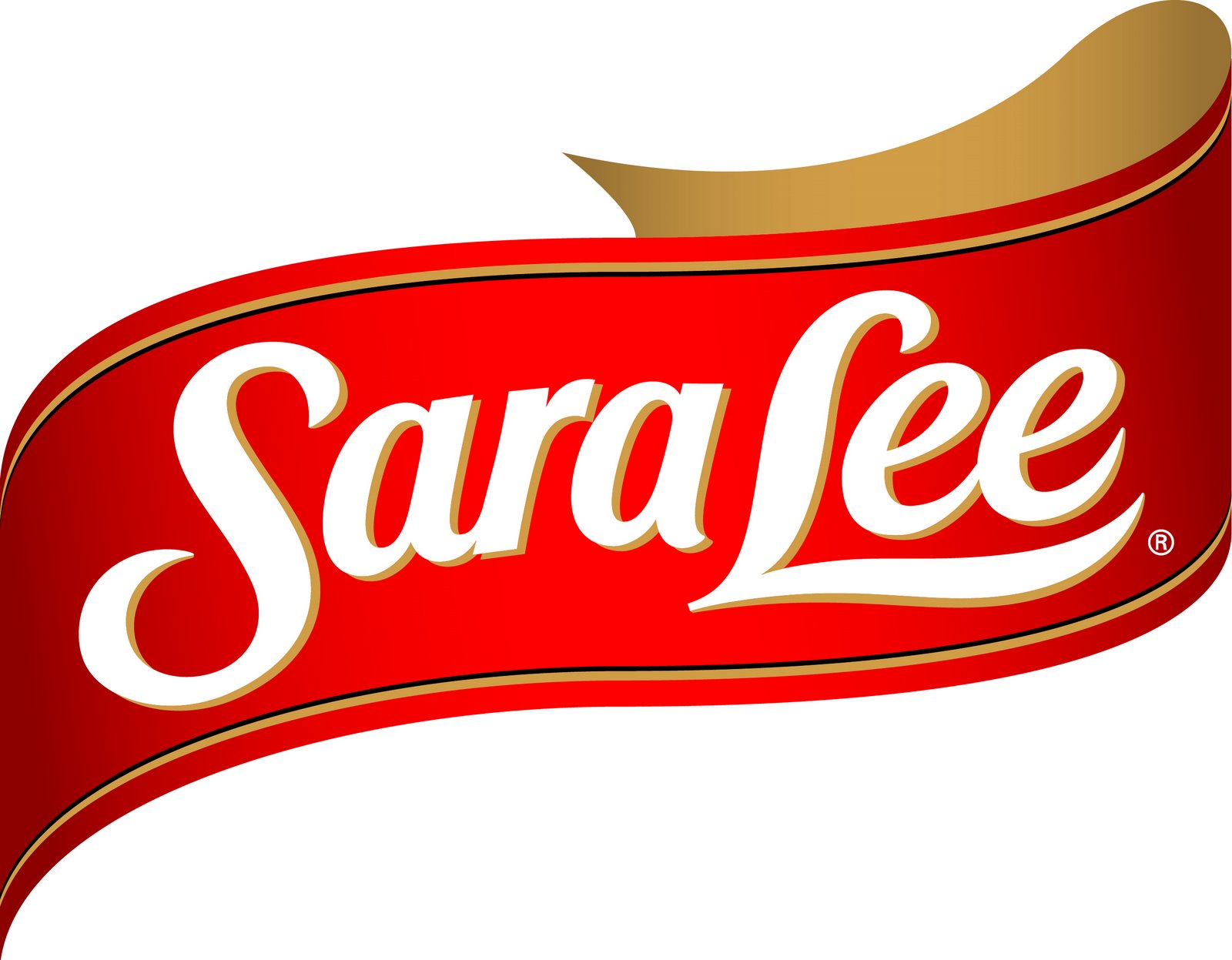 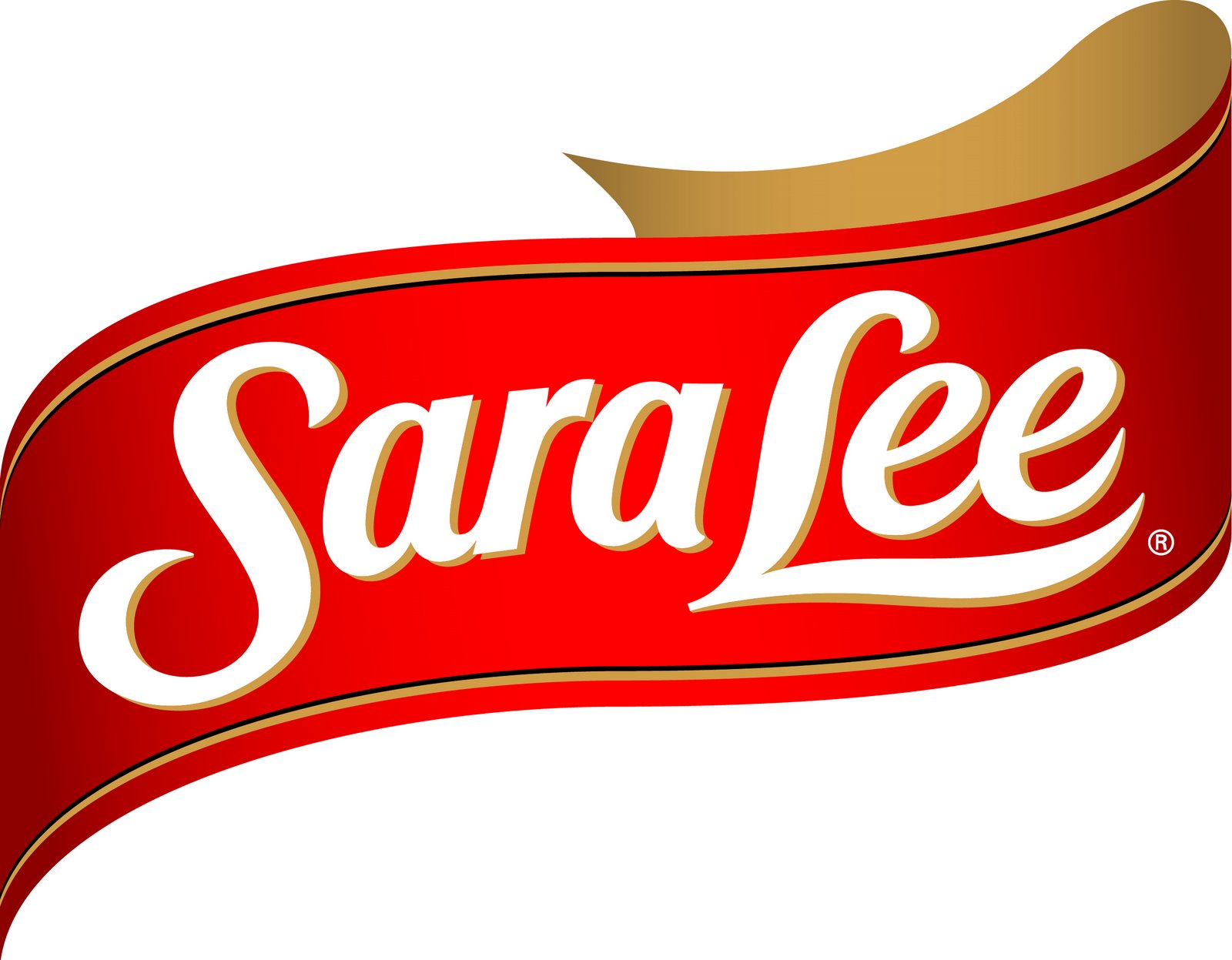 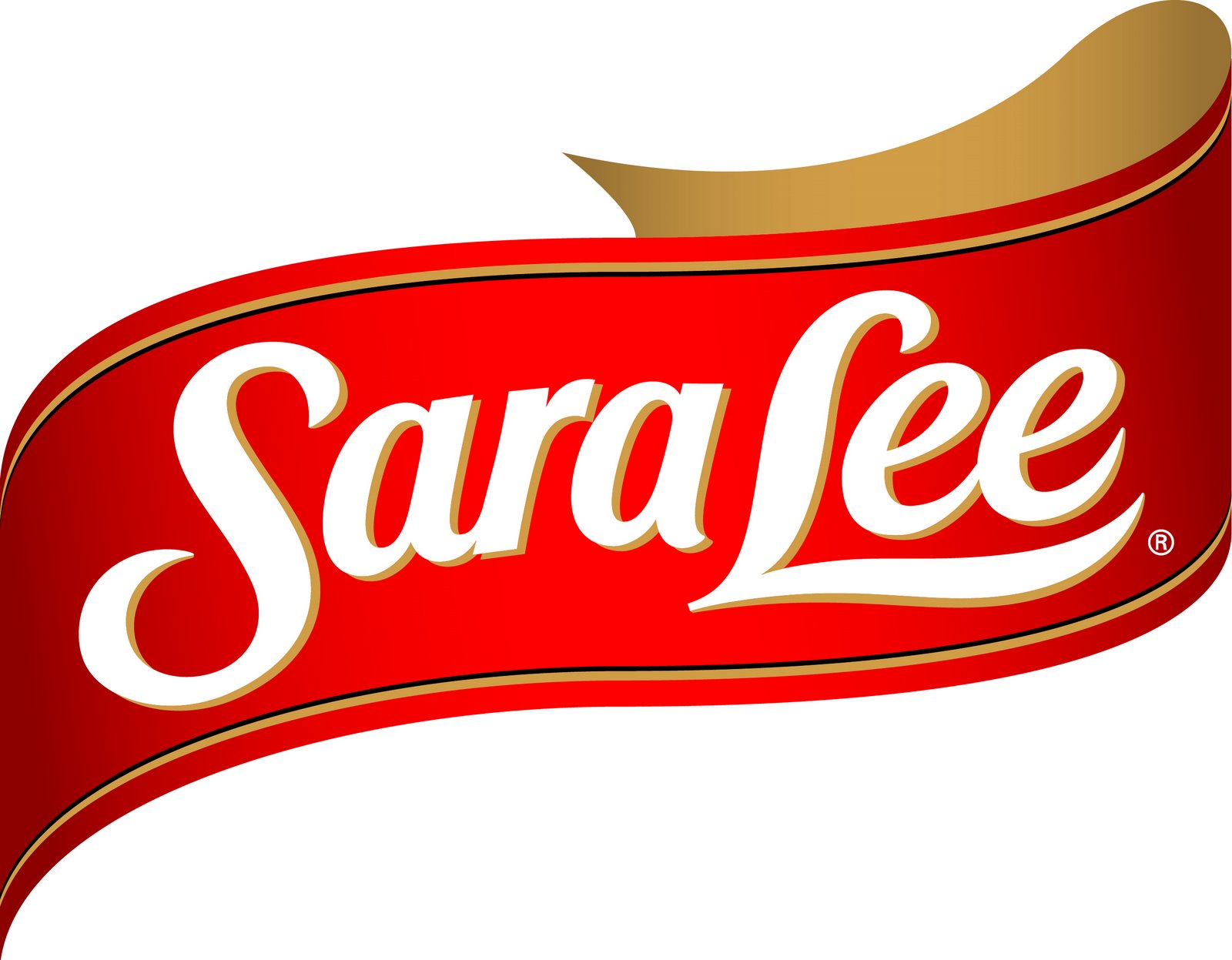 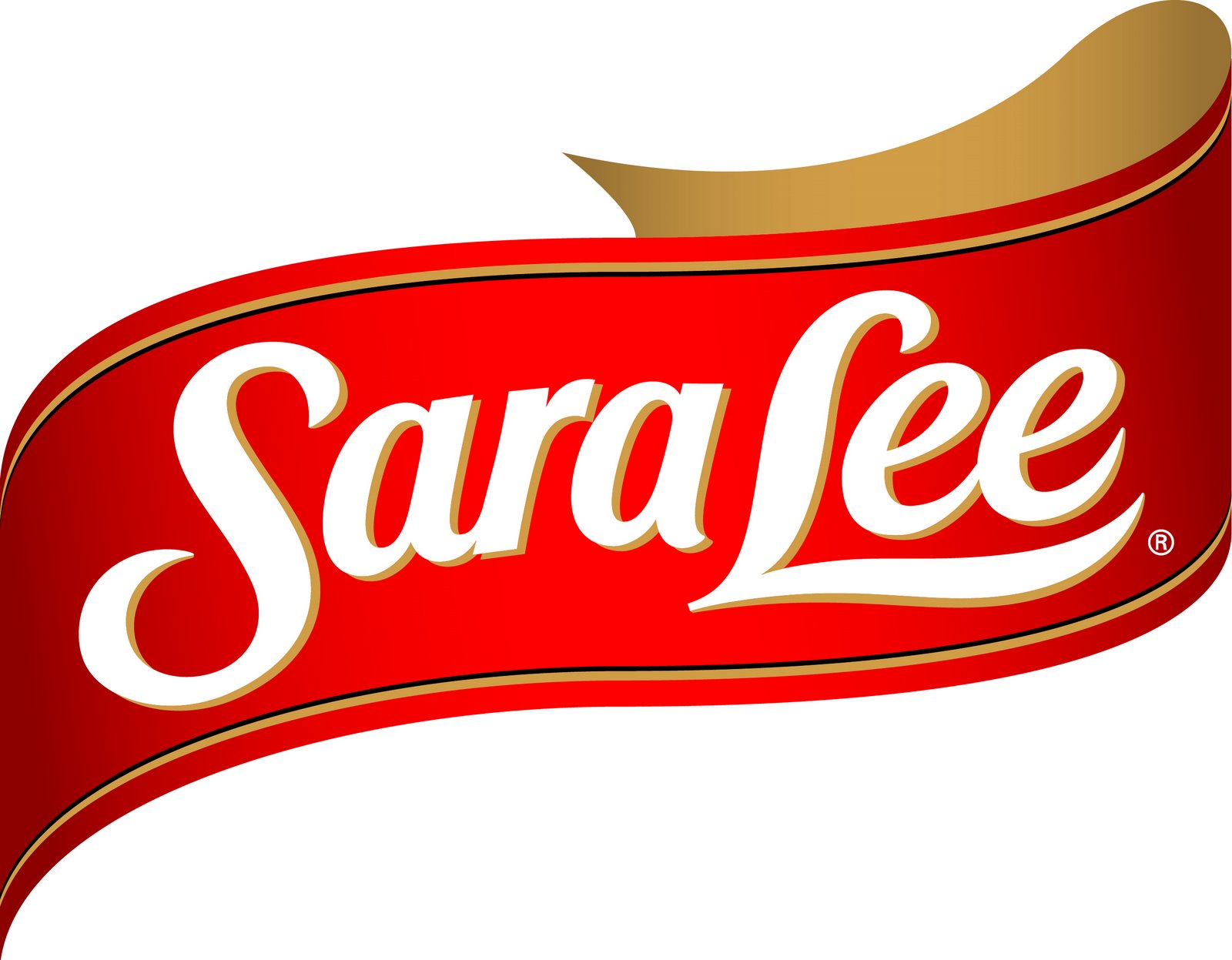 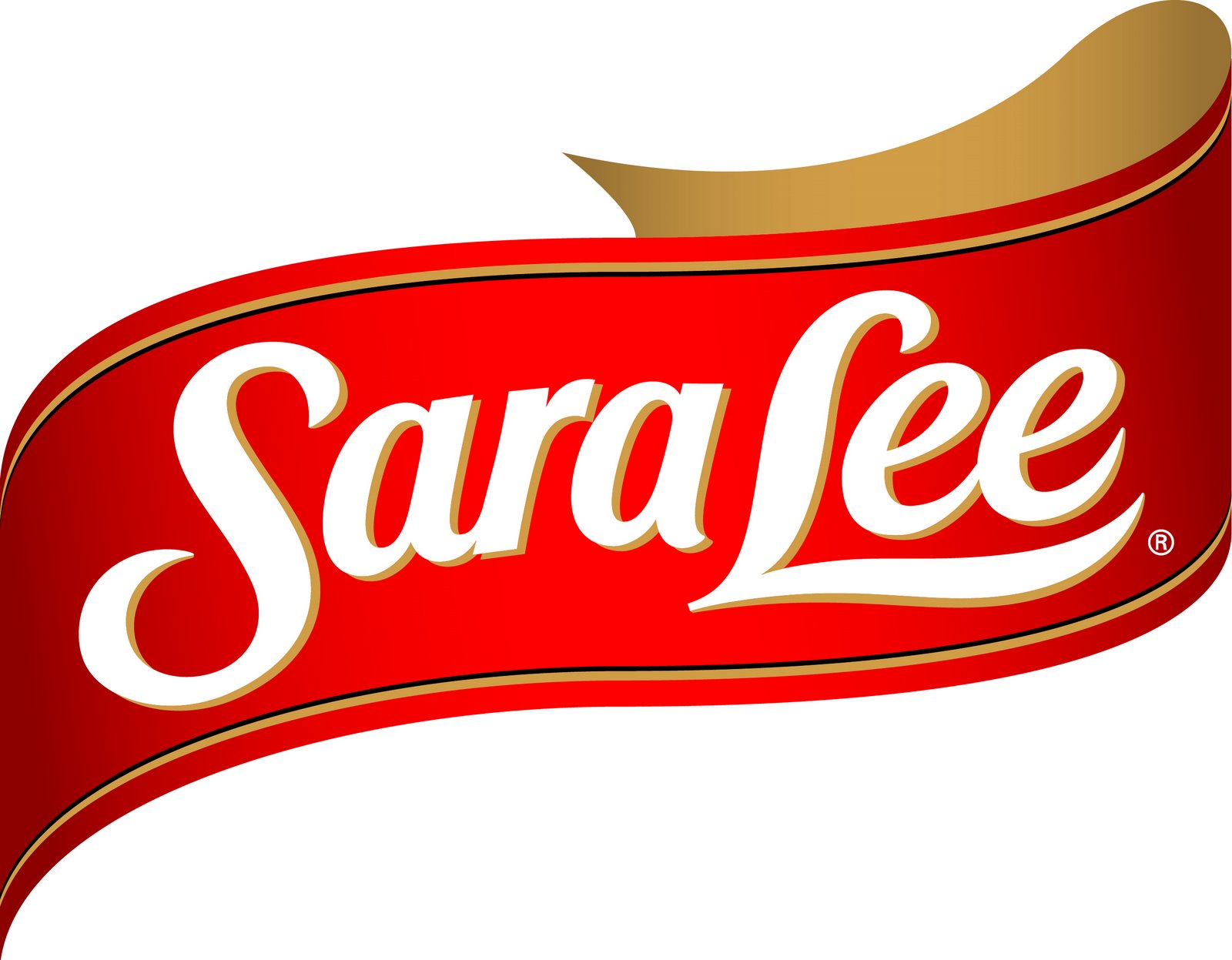 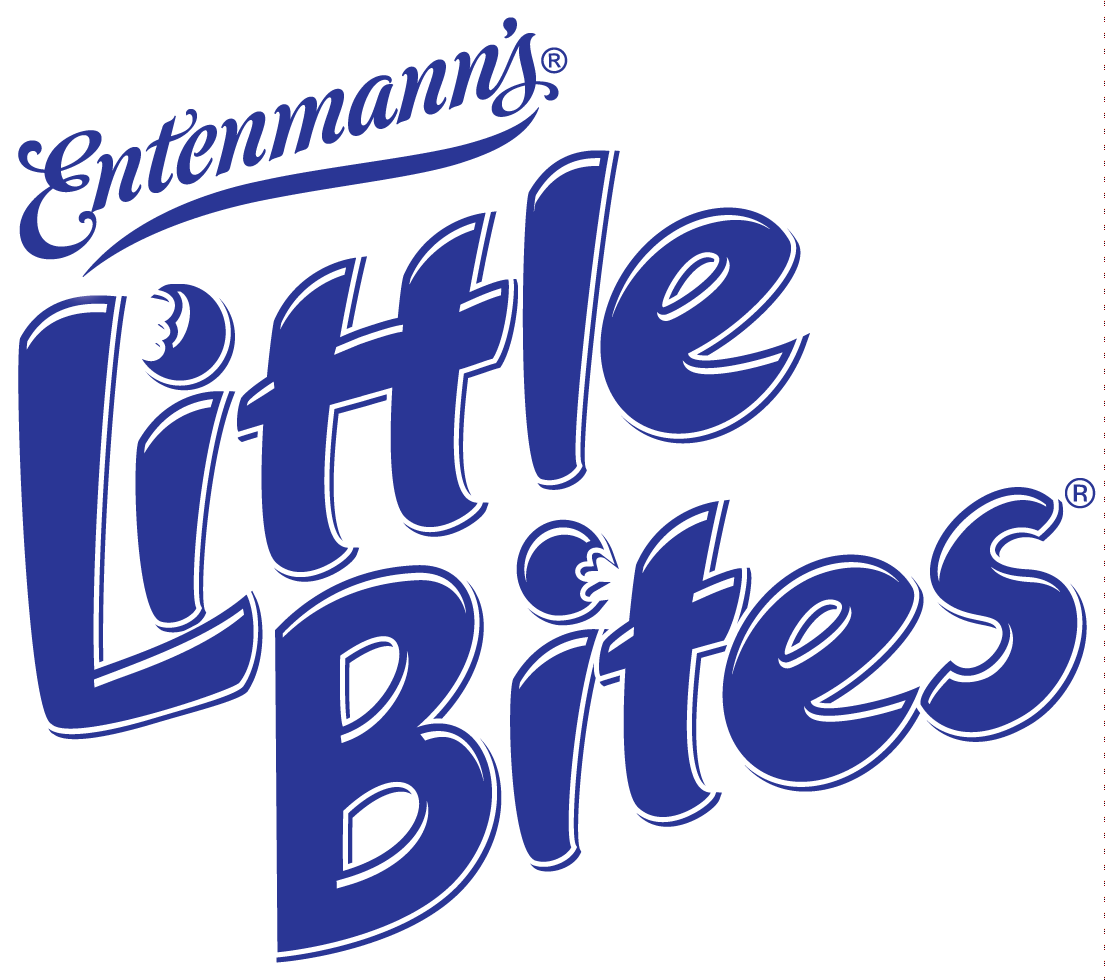 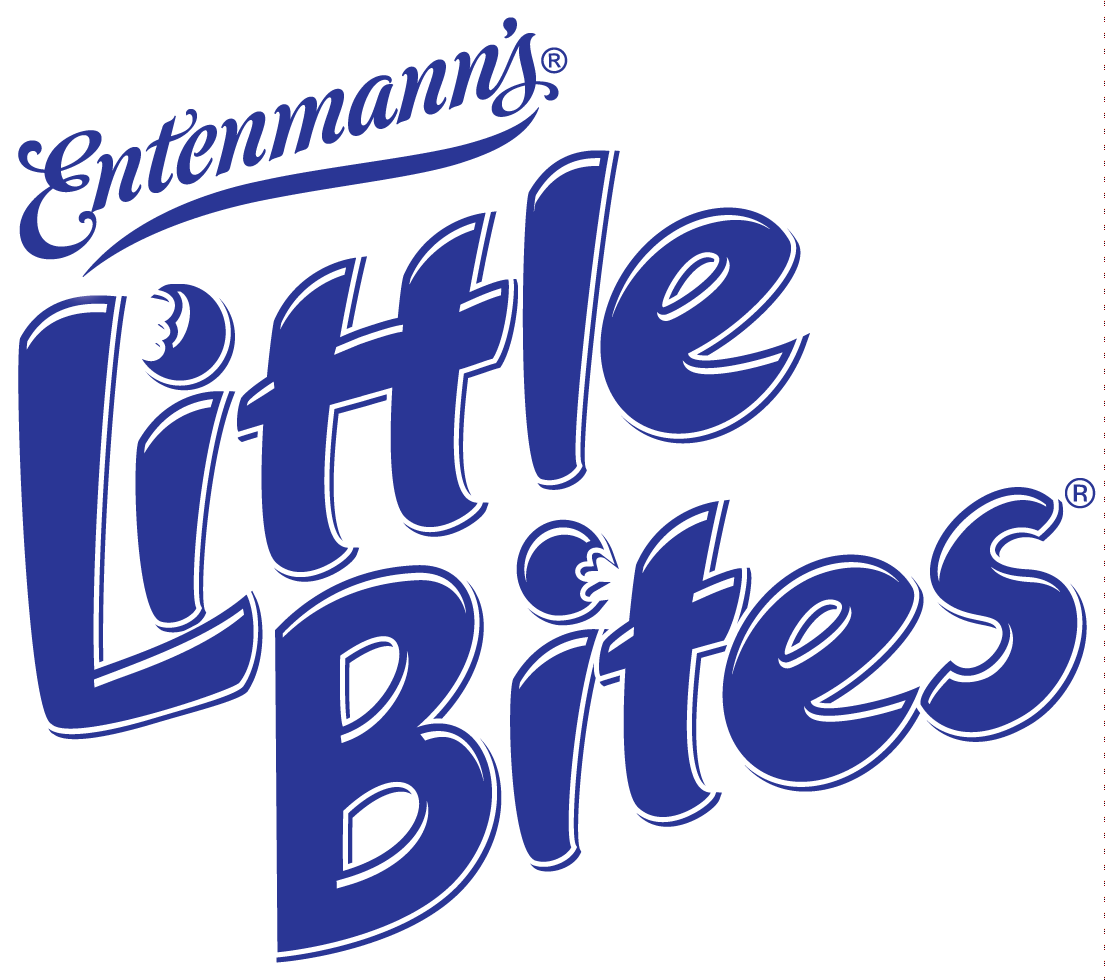 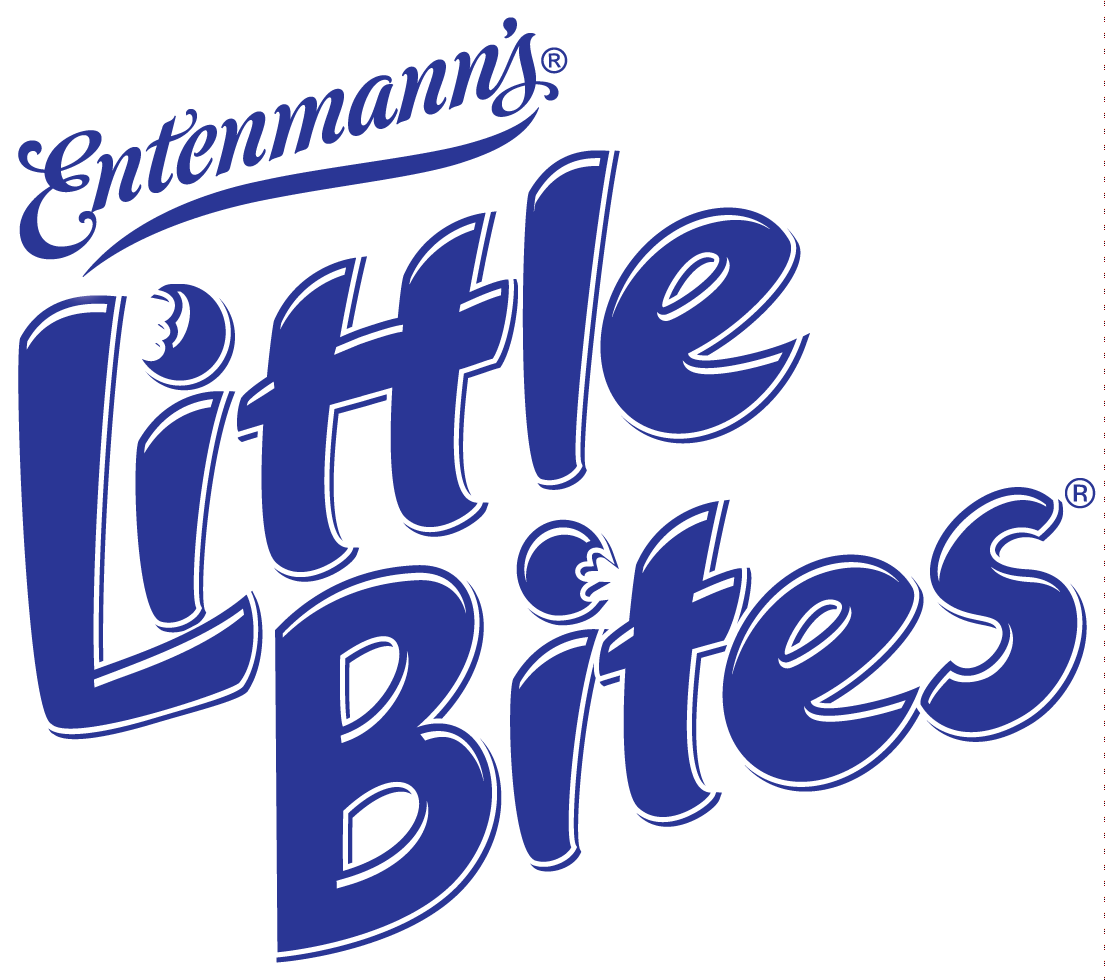 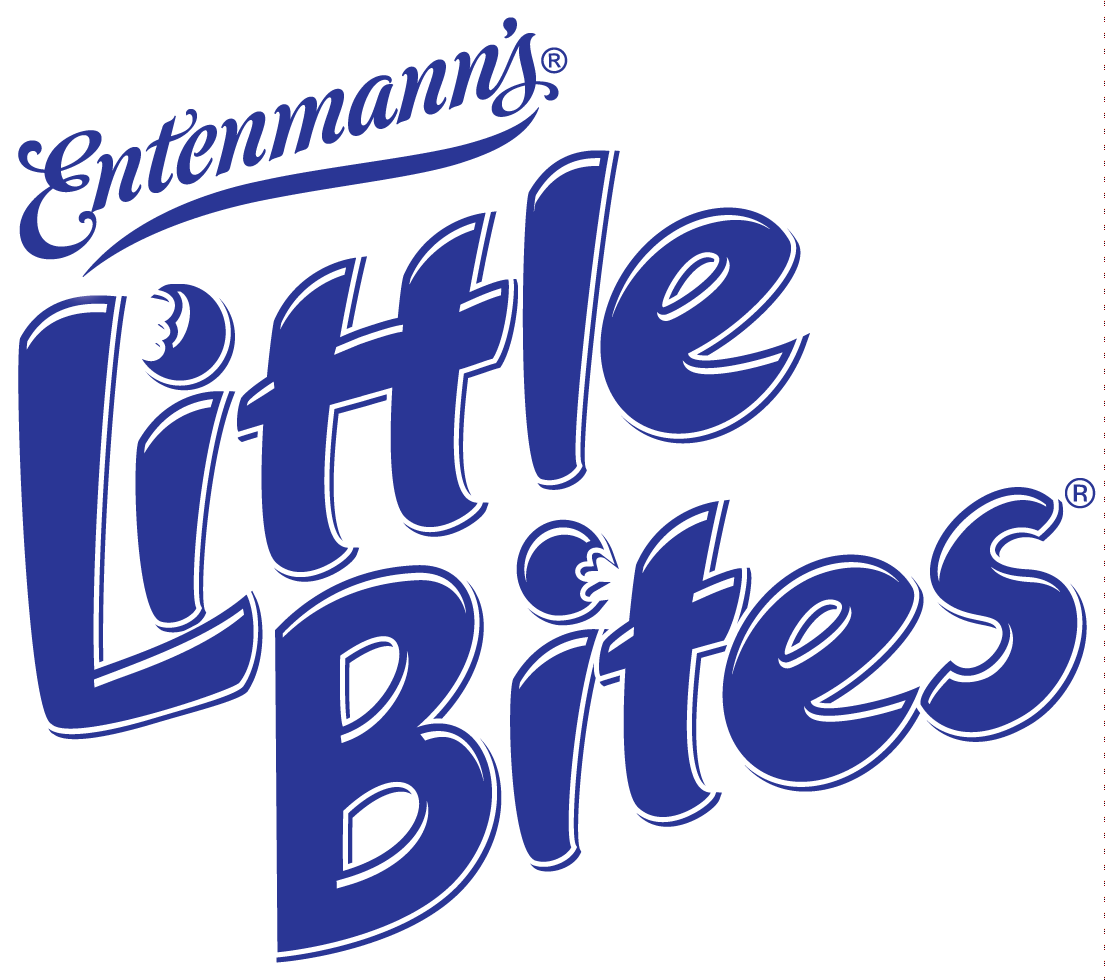 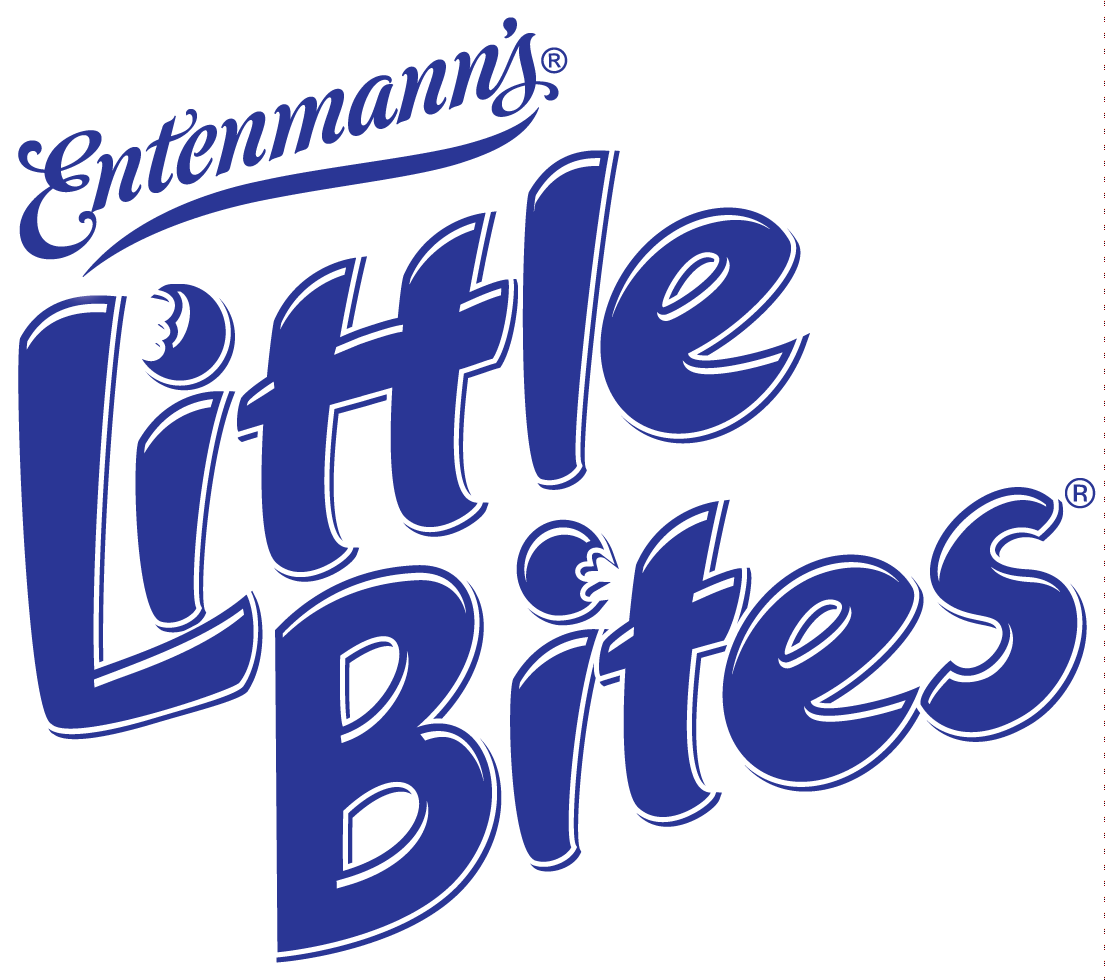